Formation « agile »
Support d’animation de Thomas FESQ
1
T. FESQ
01/01/2017
La plus grande gloire n’est pas de ne jamais tomber, mais de se relever à chaque chute. Nelson Mandela
Aucun de nous, en agissant seul, ne peut atteindre le succès. Nelson Mandela
Il faut écouter ceux qui parlent si on veut en être écouté.La Rochefoucault
2
T. FESQ
01/01/2017
Mieux vaut prendre le changement par la main avant qu'il ne nous prenne par la gorge.Winston Churchill
L'art de la réussite consiste à savoir s'entourer des meilleurs.John F. Kennedy
La meilleure des publicités est un client satisfait.Bill Gates
Ne cherchez pas la faute, cherchez le remède.Henry Ford
3
T. FESQ
01/01/2017
De quelle manière la méthode agile favorisera T-elle la réussite d’un projet?
4
T. FESQ
01/01/2017
Plan de la formation.
Introduction 

I- La méthode AGILE pour gérer un projet.

II- La méthode AGILE pour gérer des exigences.

III- La méthode AGILE pour livrer un produit de qualité.
5
T. FESQ
01/01/2017
Plan de la formation.
Pour qui est destinée cette formation?
Chef de projet.
Chef de projet informatiques MOE.
MOA.
Chef de projets digitaux.
Responsable de site internet et intranet.
Responsable informatique.

Niveau
Spécialisation

Les objectifs de la formation
Comprendre les principes les méthodes Agiles.
Appréhender les bénéfices des méthodes Agiles.
Initier la mise en œuvre des méthodes Agiles.
6
T. FESQ
01/01/2017
INTRODUCTION.
7
T. FESQ
01/01/2017
Introduction à la formation.
Le métier de chef de projet est très enrichissant mais aussi très complexe car il est amené à évoluer dans différents environnements qui sont en constantes évolutions. Il doit donc être multi compétent, c’est à dire maîtriser les techniques de gestion de projet, de management d’équipe, d’avoir un bon relationnel lors des échanges avec le client et enfin de comprendre les spécificités du projet.
L’objectif du chef de projet est de pouvoir mener son projet à terme en respectant les délais et le budget alloué. Pour atteindre cet objectif, il doit prendre en compte les 3C qui sont les trois contraintes que constitue le projet.
8
T. FESQ
01/01/2017
Introduction à la formation.
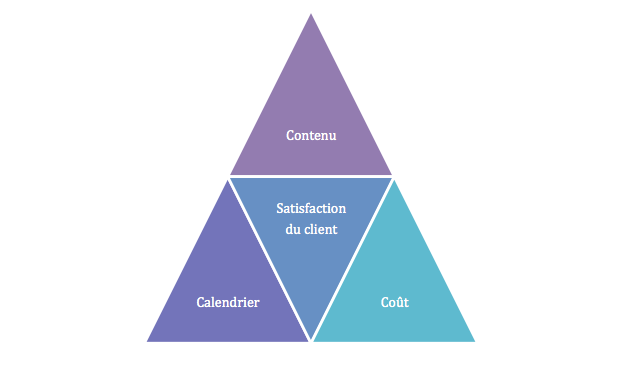 9
T. FESQ
01/01/2017
Introduction à la formation.
Pour atteindre son objectif, le chef de projet peut avoir recours à plusieurs méthodes de gestion de projet.
LES METHODES CLASSIQUES.

Depuis toujours, les projets sont gérés avec la méthode dite « classique » qui se caractérise par recueillir les besoins, définir le produit, le développer et le tester avant de le livrer. On parle alors ici d’une approche prédictive « cycle en cascade »
10
T. FESQ
01/01/2017
Introduction à la formation.
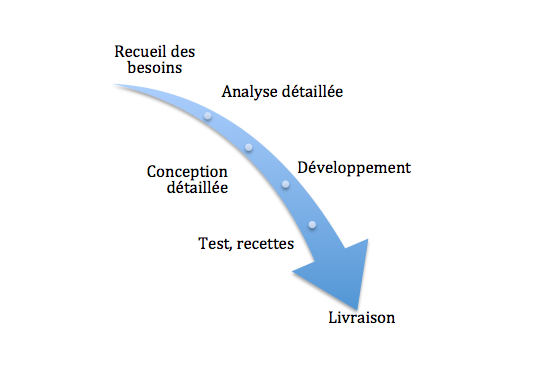 11
T. FESQ
01/01/2017
Introduction à la formation.
Comme son nom l’indique, il s’agit ici de prévoir des phases séquentielles où il faut valider l’étape précédente pour passer à la suivante. Le chef de projet doit alors s’engager sur un planning précis de réalisation du projet en prévoyant des jalons de débuts et fins de phases ainsi que les tâches à effectuer.

Il faut tout faire bien du premier coup car elle ne peut pas permettre de retours en arrière. Une décision ou un problème rencontré dans une phase peuvent remettre en cause partiellement ou totalement les phases précédentes validées.
12
T. FESQ
01/01/2017
Introduction à la formation.
Dans un cycle « en cascade » les risques sont détectés tardivement puisqu’il faut attendre la fin du développement pour effectuer la phase de test. Plus le projet avance, plus l’impact des risques augmente : il sera toujours plus difficile et coûteux de revenir en arrière lorsqu’on découvre une anomalie tardivement.

Afin d’anticiper au mieux ces risques il est nécessaire de produire des documents très détaillés en amont(recueil des besoins, cahier des charges, zoning, wireframe etc…) qui seront validés par le client. Néanmoins, ces documents restent théoriques et conceptuels jusqu’à ce que le dispositif soit testé dans des conditions réelles ; le client validera le contenu papier (conception, maquette, développement fonctionnalités etc…) mais sera toujours plus sensible à ce qu’il verra sur son écran.
13
T. FESQ
01/01/2017
Introduction à la formation.
Au final, du point de vue du client, c’est le chef de projet qui aurait dû anticiper ce problème alors qu’il est impossible de tout prévoir à l’avance surtout dans un environnement instable qui évolue constamment où il y a sans cesse de nouvelles technologies qui font leur apparition. Par exemple une société qui investi un gros budget dans la création de son site internet en flash car c’est tendance ; l’année suivante l’iPhone débarque mais est incapable de lire le flash, l’entreprise doit à nouveau réinvestir dans une version HTML de son site web pour être visible sur iPhone.
Par conséquent, comment peut-on augmenter la satisfaction du client en facilitant la gestion de projet et améliorant la qualité de développement ? Comment mieux s’adapter aux imprévus du projet ? Les méthodes dites « agiles » vont nous permettre de répondre à toutes ces questions.
14
T. FESQ
01/01/2017
Introduction à la formation.
LA METHODE AGILE

Le mouvement des méthodes agiles a commencé en 2001 aux Etats-Unis. Dix-sept experts en développement logiciel se sont réunis afin de mettre au point ces méthodes suite à un taux d’échec important des projets observés dans les années 90.
15
T. FESQ
01/01/2017
Introduction à la formation.
LA METHODE AGILE

Ce rassemblement a donné naissance à un Manifeste définissant quatre valeurs :
Les individus et leurs interactions avant les processus et les outils
Des fonctionnalités opérationnelles avant la documentation
Collaboration avec le client plutôt que contractualisation des relations
Acceptation du changement plutôt que conformité aux plans
16
T. FESQ
01/01/2017
Introduction à la formation.
LA METHODE AGILE

Les méthodes agiles utilisent un principe de développement itératif qui consiste à découper le projet en plusieurs étapes qu’on appelle « itérations ».

Ces itérations sont en fait des mini-projets définis avec le client en détaillant les différentes fonctionnalités qui seront développées en fonction de leur priorité. Le chef de projet établi alors un macro planning correspondant aux tâches nécessaires pour le développement de ces fonctionnalités.
17
T. FESQ
01/01/2017
Introduction à la formation.
LA METHODE AGILE

Le but est d’assumer le fait que l’on ne peut pas tout connaître et anticiper quelque soit notre expérience. On découpe alors le projet en itérations plutôt que de tout prévoir et planifier en sachant que des imprévus arriveront en cours de route.
18
T. FESQ
01/01/2017
Introduction à la formation.
LA METHODE AGILE

Voici les avantages du développement itératif :
Meilleure qualité de la communication : L’utilisateur à la possibilité de clarifier ses exigences au fur et à mesure
Meilleure visibilité : Le client a eu meilleure visibilité sur l’avancement des travaux
Meilleur contrôle de la qualité : les tests sont effectués en continu
Meilleure détection des risques : Les risques sont détectés plus tôt
Motivation et confiance de l’équipe : satisfaction d’atteindre un objectif fixé
Contrôle des coûts : le projet peut être arrêté s’il n’y a plus de budget
19
T. FESQ
01/01/2017
Introduction à la formation.
LES PRINCIPALES METHODES AGILES

• Scrum
• Lean
• XP, 
• Kanban 
• ASD
• CRYSTAL
20
T. FESQ
01/01/2017
Introduction à AGILE.
Définitions:
La méthode AGILE est une approche itérative et incrémentale, qui est menée dans un esprit collaboratif avec juste ce qu’il faut de formalisme.

Elle génère des produits de haute qualité tout en tenant compte de l’évolution des besoins clients.
21
T. FESQ
01/01/2017
Introduction à AGILE.
Gestion de projet : démarche structurante assurant le bon déroulement d'un projet avec :
 Une planification
 Une gestion des ressources humaines
 Un suivi des enjeux financiers
 Les principales méthodes de gestion de projet :
 Découpage en phases (voir cycle en V)
 Découpage en activités WBS (Work Brakedown Structure)
 Nouveau : Les méthodes Agiles
22
T. FESQ
01/01/2017
Introduction à AGILE.
Approche en cascade : Cycle en V
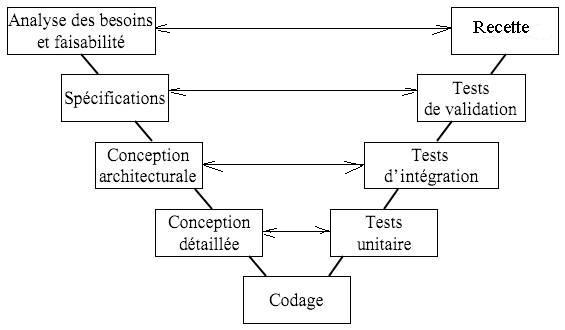 23
T. FESQ
01/01/2017
Introduction à AGILE.
Approche en cascade : Cycle en V
Inconvénients :

- rigidité de l'approche : on n'aime pas la nouveauté
- pour les développeurs : tests de validation tardifs
- pour les clients : recette tardive
- documentation pléthorique
24
T. FESQ
01/01/2017
Introduction à AGILE.
Activités WBS (Work Brakedown Structure)
Découpage en activités qui possèdent :

 des entrées et des résultats
 un responsable
 Le découpage se fait jusqu'à ce que l'on maîtrise :
 La durée de l'activité
 Les ressources associées
 Le coût de l'activité
 Les tâches doivent être indépendantes les unes des
autres.
25
T. FESQ
01/01/2017
Introduction à AGILE.
Activités WBS (Work Brakedown Structure)
Les phases sont réalisées en groupe
 Les activités sont réalisées individuellement
 Une activité doit durer entre quelques jours et quelques
mois maximum.
PROJET
Phase 1
Phase 2
Activité 1.1
Activité 1.3
Activité 1.2
26
T. FESQ
01/01/2017
Introduction à AGILE.
Rôle des diagrammes de Gantt
Utile pour afficher le statut
des activités en parallèles
 Peut aider à identifier les
activités dans une démarche
WBS
 Pour les projets plus
complexe on pourra utiliser le
modèle de gestion de projet
PERT
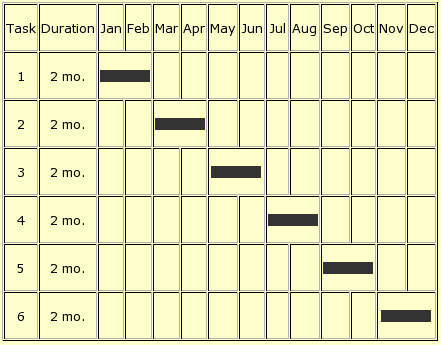 27
T. FESQ
01/01/2017
Introduction à AGILE.
Les risques engendrés par les méthodes classiques
Mauvaise interprétation des souhaits du client
 Changement des besoins fonctionnels
 Dépassements des délais et des budgets
 Bugs
 Abandon du projet
 Au final, seuls ¼ des projets sont considérés comme
réussis
28
T. FESQ
01/01/2017
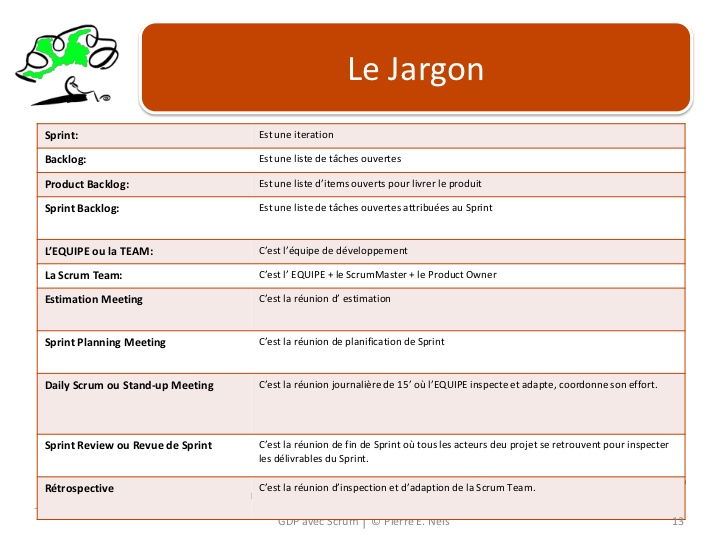 29
T. FESQ
01/01/2017
Principes et méthodes AGILE.
Agile : les variables d'ajustement d'un projet
Coût
Qualité
Durée
Périmètre fonctionnel
Règle du jeu :
 Le client a le droit de fixer 3 variables
 L'équipe de développement ajuste la dernière.
Le périmètre fonctionnel est la variable qui fournit la maîtrise la plus efficace.
30
T. FESQ
01/01/2017
Principes et méthodes AGILE.
Les méthodes Agiles
Barry W. Boehm a introduit en 1986 un nouveau modèle de
développement itératif et incrémental, précurseur des méthodes
Extreme programming (XP), Scrum ou Crystal clear…

 En 2001, un manifeste écrit par 17 experts introduit 4 valeurs
fondamentales déclinées en 13 principes permettant de définir unenouvelle façon de développer des logiciels.
31
T. FESQ
01/01/2017
Principes et méthodes AGILE.
Les 4 valeurs de l'Agilité
L'équipe :
 Les individus et leurs interactions avant les processus et les
outils.
 L’application :
 Des fonctionnalités opérationnelles avant la documentation.
 La collaboration :
 Collaboration avec le client plutôt que contractualisation des
relations.
 L’acceptation du changement :
 Adaptation au changement plutôt que conformité aux plans
32
T. FESQ
01/01/2017
Principes et méthodes AGILE.
Les principes de l'Agilité
« Notre priorité est de satisfaire le client par des livraisons
rapides et continues de logiciel utile. »

 Accepter le changement dans les exigences, même tard
dans le cycle de vie, pour garantir la compétitivité du client.
 Livrer fréquemment du logiciel opérationnel, de quelques
semaines à quelques mois en visant les délais courts.
 Client et développeurs doivent coopérer quotidiennement
tout au long du projet
 Élaborer des projets autour d’individus motivés. Leur
procurer l’environnement et le support nécessaire et leur
faire confiance pour réaliser le travail.
33
T. FESQ
01/01/2017
Principes et méthodes AGILE.
Les principes de l'Agilité
La méthode la plus efficace pour communiquer des
informations à une équipe et entre ses membres reste la
conversation en face à face.
 Le fonctionnement de l'application est le premier indicateur
d'avancement du projet
 Agile favorise le développement à rythme "normal" ou
soutenable.
 Les gestionnaires, développeurs et utilisateurs devraient
être en mesure de maintenir un rythme constant et ce,
indéfiniment.
 Porter une attention continue à l’excellence technique et à la
conception améliore l’agilité.
34
T. FESQ
01/01/2017
Principes et méthodes AGILE.
Les principes de l'Agilité
La simplicité garantit l'évolutivité du système

 Les meilleures architectures, exigences et designs prennent
naissance dans des équipes qui se gèrent elles-mêmes.
 Régulièrement, l’équipe fait une réflexion sur les façons de
devenir plus efficace, s’ajuste et modifie son comportement
en conséquence.
35
T. FESQ
01/01/2017
Principes et méthodes AGILE.
Responsabilisation de l'équipe de développement Agile
Les méthodes Agiles responsabilise l'équipe :

 l'équipe connaît les besoins et les priorités,
 elle fait les estimations,
 elle décide de son organisation,
 elle produit un travail de qualité,
 elle remonte les problèmes.
36
T. FESQ
01/01/2017
Pourquoi Agile ?
En réaction des problèmes avec des approches ‘traditionnelles’ :
Besoins
Spécifications
Conception
Code
Test
37
T. FESQ
01/01/2017
Les constats
Les meilleures idées ne viennent pas forcément au début du projet
Il est plus facile de construire par étape que tout imaginer dès le début
Les besoins peuvent évoluer pendent le projet
Le formalisme n’est pas naturel
Chiffrages et Reste à Faire sont difficiles à évaluer
38
T. FESQ
01/01/2017
Problèmes avec cascade
Les méthodes prédictives fonctionnent bien, à condition d’avoir:
Stabilité et prévisibilité
Communication et compréhension parfaite
Choix parfaits dès le départ
39
T. FESQ
01/01/2017
Agile : Un juste milieu
Très réactive
Réactivité
Peu réactive
Peu focalisé, aucune maitrise
Focalisation
Objectifs clairs
Méthodes 
prédictives
Absence de méthode
40
T. FESQ
01/01/2017
Le manifeste Agile
Personnes et interactions
Processus et outils
Plutôt que
Un produit opérationnel
Documentation exhaustive
Plutôt que
Plutôt que
Collaboration
avec le client
Négociation d'un contrat
Plutôt que
Adaptation au changement
Suivi d'un plan
41
T. FESQ
01/01/2017
Libérer le génie humain 
	pour l’auto-organisation dans un contexte qu’il peut maîtriser :
La taille de l’équipe est limitée
le domaine du problème est limité 

Petites équipes autogérées
Portée fonctionnelle restreinte à un moment donné
Garder un rythme de travail soutenable
Avancement par itération
Expression des besoins
Conception
Développement
Tests, recette & debugage
Les solutions Agiles
Toujours focalisées sur le produit final
Une vision commune pour l’équipe
la satisfaction du client
Découper le projet autrement
par fonctionnalité
Organiser en cycles de développement réduits 
itérations
Les solutions Agiles
Collaboration avec le client
Pourquoi on veut des contrats ?

Instaurer la confiance autrement
Eviter les effets pervers d’un contrat
Les solutions Agiles
Adaptables
Réactives aux nouveaux besoins
Réceptives aux nouvelles solutions

Prendre les décisions définitives le plus tard possible
De courtes itérations permettent de changer de direction sans laisser des éléments à moitié fait
Agile : Planification
L’estimation de charge est difficile, mais les courtes itérations nous aident
On est plus précis sur les petites tâches
Feedback très rapide
Plus facile à s’adapter face aux dérives, surprises
47
T. FESQ
01/01/2017
Agile : les jeux
Lego 4 Scrum
Chapeau la retro
Retrospective Turn the Table
Animateur de jeux
Perdu dans le désert.
.....
48
T. FESQ
01/01/2017
Agile : les jeux
Chapeaux la rétro.
49
T. FESQ
01/01/2017
Agile : les jeux
Chapeau la retro


En Rétro comme en Créa, la méthode des 6 chapeaux s’avère tout à fait pertinente! C’est un bel outil de coaching et de facilitation. (Jean-Claude Grosjean).
50
T. FESQ
01/01/2017
Agile : les jeux
Dans le cadre de votre rétrospective, vous pouvez employer la méthode des « 6 chapeaux pour penser », initiée en 1985 par De Bono, célèbre psychologue. Cette méthode permet d’analyser une situation sur tous les angles, essayer des moyens de réflexion nouveau, confronter la vision de chacun…

La rétrospective est une discipline difficile. Quand on nous demande de réfléchir sur un sujet, notre esprit mélange nos idées, nos émotions, la logique, notre sens critique, notre créativité… Le principe des 6 chapeaux est de demander aux différents acteurs de séquencer leur mode de pensée pour ne se concentrer que sur une chose à la fois et éviter la confusion.

Selon De Bono, la recherche de solutions est un exercice que l’on peut découper en six phases. Chaque phase correspond à un chapeau de couleur qui correspond à une manière de penser. Découpez votre tableau en 6 parties où chacune correspondra à un chapeau de couleur : bleu, blanc, jaune, noir, vert et rouge.
51
T. FESQ
01/01/2017
Agile : les jeux
L’idée de base de la méthode est d’obtenir une réflexion plus efficace et directe en évitant de mélanger les éléments de nature diverses de notre réflexion: pensée positive, négative, émotions, logique, critique, créativité… on se focalise sur un seul canal à la fois, on ne se disperse pas et on évite les sources de confusion!
52
T. FESQ
01/01/2017
Agile : les jeux
Les chapeaux, comment ça marche ?

La rétrospective peut commencer et vous devez vous focaliser une dizaine de minutes par chapeau. Pour une couleur de chapeau donnée, chaque participant prépare un ensemble de post its qu’il viendra ensuite coller sur le tableau en expliquant sa pensée aux autres.
53
T. FESQ
01/01/2017
Agile : les jeux
Chapeau blanc (neutralité & faits) : Le but est de se concentrer sur les faits dénués d’interprétations et de les énumérer : les chiffres, les événements…
Chapeau Jaune (critique positive): Le jaune du soleil représente l’optimisme. Nous balayons les idées qui ont fonctionné. Si des propositions d’améliorations émergent on peut lister les points positifs qui en découleront.
Chapeau Noir (critique négative) : Le noir représente le danger, les risques… On se place dans la peau de l’avocat du diable. Nous listons tout ce qui n’a pas marché dans l’itération passée.
Chapeau Vert (créativité, idées & axes d’amélioration) : Le vert représente la semence. Le but est ici de proposer des solutions pour s’améliorer, même si elles sont farfelues. Toute idée a sa place…
Chapeau Rouge (émotions & ressenti) : Le rouge représente le feu, la passion, l’intuition. Nous devons indiquer ici nos émotions, sentiments, impressions, intuitions associées aux faits énumérés et dans le chapeau blanc.
Chapeau Bleu (Organisation): Le bleu représente le ciel qui englobe tout. Le principe est ici de définir quelle sont les solutions que nous allons retenir et comment nous allons les mettre en place.
54
T. FESQ
01/01/2017
Agile : les jeux
Les Personas, ces « utilisateurs » qui sauvent vos projets
 Les personas sont des avatars des utilisateurs futurs ou existants auxquels est destiné votre produit. En créant de véritables références tangibles utilisables par joute l’équipe, ils permettent de mettre en place les différents scénarios d’utilisations et de mieux appréhender le public ciblé. Vous l’aurez compris, on ne va pas parler du dernier gadget à la mode pour rendre Firefox encore plus lourd, mais bien d’expérience utilisateur, et plus particulièrement des débuts d’un projet. Contrairement à ce qu’on peut lire assez régulièrement, l’expérience utilisateur n’est pas une discipline à part qui intervient dans une phase particulière du cycle de vie d’un produit. Il s’agit au contraire d’une approche globale qui s’applique à l’ensemble du projet, sans qu’aucune discipline ne puisse en revendiquer l’exclusivité. Au delà du caractère sympathique porté par ces représentations, les personas permettent de répondre à deux questions :
55
T. FESQ
01/01/2017
Agile : les jeux
Les Personas, ces « utilisateurs » qui sauvent vos projets


Qui sont mes clients?
et comment utilisent-ils mon produit ?
56
T. FESQ
01/01/2017
Agile : les jeux
Les Personas, ces « utilisateurs » qui sauvent vos projets

Les différents personas vous permettent de définir très précisément le profil de vos utilisateurs : âge, milieu socio-professionnel, secteur d’activité, profil technologique, habitudes… c’est une véritable enquête sociologique que vous devrez mener afin de leur donner corps.
Les différents avatars vous permettront de construire les principaux scénarios d’utilisation du produit. Chacun possède ses habitudes de navigation, de communication et d’achat, et le comportement d’un jeune de 20 ans n’est pas le même que celui d’une ménagère de 45. Leur rapport au digital diffère, et les moyens de les mener à l’acte d’achat, voir de les faire revenir sont fondamentalement différents.
D’une manière très large, les personas vous permettront d’élaborer :
Les parcours utilisateur conduisant à l’acte d’achat
Le périmètre fonctionnel global
Le wording
Le design
En bref : 95% de votre produit.
57
T. FESQ
01/01/2017
Agile : les jeux
Les Personas, ces « utilisateurs » qui sauvent vos projets
De nouveaux amis pour toute votre équipe projet
Elles s’adressent donc, de manière non exhaustive :
À vos clients, en leur permettant de mettre un nom et un quasi visage sur leurs utilisateurs. S’il est aisé de récupérer des données chiffrées, et à partir de là des statistiques d’usage brut, il est plus difficile de se représenter réellement ses clients qu’on ne le croit, notamment parce qu’on pense qu’ils ressemblent à la représentation qu’on se fait d’eux. Au contraire, il vous faut vous en faire la représentation de ce qu’ils sont vraiment. Les personas servent à ça.
58
T. FESQ
01/01/2017
Agile : les jeux
Les Personas, ces « utilisateurs » qui sauvent vos projets
Élaboration de vos personas
Un nom : très important, il sera utilisé par toute l’équipe pour le designer
Un sexe
Une désignation
Des renseignements socio professionnels : âge, métier, aisance face à la technologie et au Web (pour un projet Web)
Équipement : Hache à double tranchant, Ares Predator, bouteille de Fecifeça, ordinateur, OS utilisé, navigateur, terminal mobile…
Besoins en rapports avec le produit
Enfin, une courte biographie en rapport avec le projet (le background de votre PNJ pour continuer le parallèle)
Enfin, vous pouvez entrer dans le vif du sujet : le scénario d’utilisation. Chaque étape devra répondre à 3 questions :
Que veut faire l’utilisateur ?
Comment le fait-il ?
Quelles fonctionnalités du produit utilise-t-il pour le faire ?
59
T. FESQ
01/01/2017
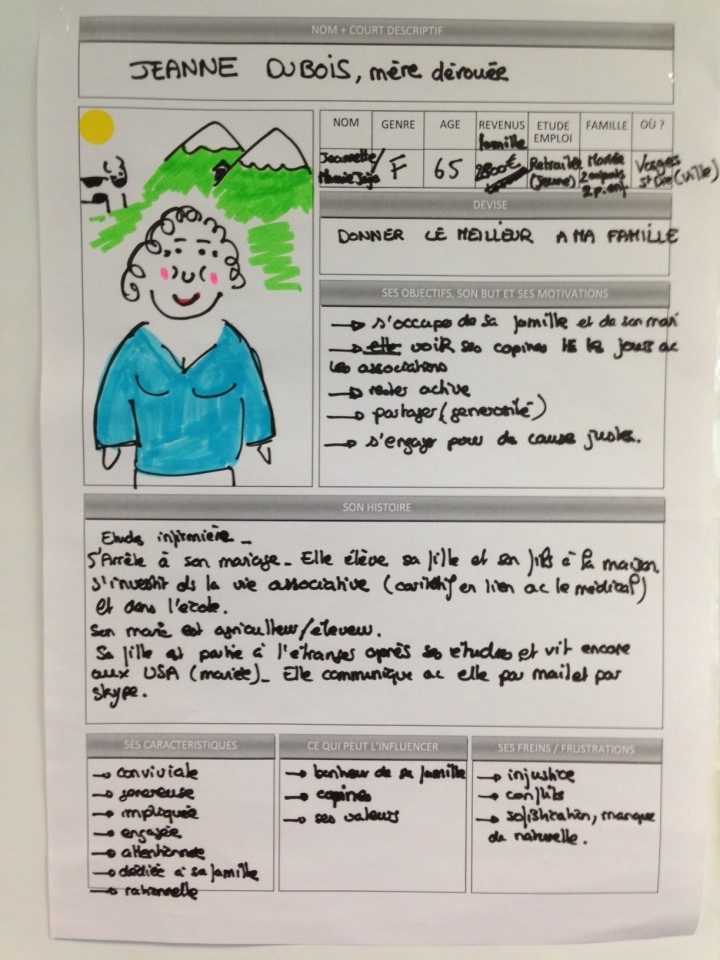 60
T. FESQ
01/01/2017
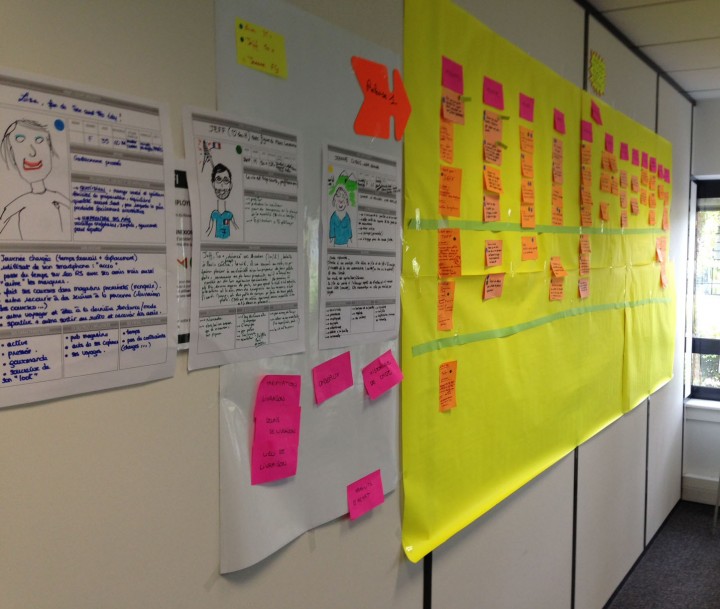 61
T. FESQ
01/01/2017
Agile : les jeux
Apprenez à prioriser avec « Perdus dans le désert »
Perdu dans le désert est un jeu qui permet d’étudier le comportement d’un groupe, à qui on demande de prendre des décisions en commun.
Le principe du jeu est le suivant :
L’animateur du jeu présente la situation aux joueurs : Ils sont les seuls survivants d’un crash d’avion, et se retrouvent en plein désert avec une liste de 15 objets à leur disposition.
Dans un premier temps, l’animateur demande à chaque personne de faire un classement personnel des objets à disposition en les numérotant de 1 à 15 du plus prioritaire au moins prioritaire.
Dans un second temps, les participants au jeu doivent tous ensemble refaire le même exercice. Tous les participants doivent donc avoir la même liste.
L’animateur donne alors les bonnes réponses (issues de spécialistes de la survie en milieu hostile). Les joueurs doivent calculer pour chaque objet, la valeur absolue de la différence, entre la réponse donnée et leurs choix personnels, puis, entre la réponse donnée et le choix du groupe.
Les joueurs calculent ensuite leur score personnel en additionnant les résultats du premier calcul pour chaque objet, et le score du groupe en additionnant les résultats du 2éme calcul pour tous les objets.
62
T. FESQ
01/01/2017
Agile : les jeux
Apprenez à prioriser avec « Perdus dans le désert »
Feedback et Débriefing
pour le débriefing on demande aux personnes qui ont un score personnel supérieur au score du groupe de lever la main. En général les scores de groupe sont meilleurs que les scores individuels (mais ce n’est pas systématique). Tout l’enjeu pour l’animateur sera d’amener les joueurs à analyser pourquoi le groupe a été plus efficace (ou l’inverse). Les raisons de la différence de score peuvent être multiples. L’animateur doit être bien attentif au cours de la séance de décision en groupe de façon à pouvoir aider et orienter le groupe dans son auto-analyse.
Cette partie demande un peu d’expérience de la part de l’animateur. Je vous propose donc de partager mon expérience personnelle en vous donnant les grands types de groupe et de problèmes que j’ai rencontrés.
63
T. FESQ
01/01/2017
Agile : les jeux
Apprenez à prioriser avec « Perdus dans le désert »


Mon expérience personnelle
J’ai fait jouer ce jeu plusieurs dizaines de fois. Je vous propose ici de faire un bilan des deux problèmes qui reviennent assez régulièrement et de vous parler de son cousin, le « TEST NASA ».
64
T. FESQ
01/01/2017
Agile : les jeux
Apprenez à prioriser avec « Perdus dans le désert »

Le manque de vision
Ce point et le problème le plus courant. Le groupe ne prend pas le temps au début de l’exercice de définir sa vision, ou sa stratégie. Comment va-t-on s’en sortir ?Il y a là 2 orientations possibles :
Soit on reste sur place en attendant les secours (qui est la solution préconisée par les experts de la survie). Dans ce cas on donne la priorité au signalement de notre position.
Soit on bouge pour rejoindre une zone civilisée. Dans ce cas on donne la priorité à la mobilité et l’orientation.
65
T. FESQ
01/01/2017
Agile : les jeux
Apprenez à prioriser avec « Perdus dans le désert »
Le manque d’écoute

Ce point revient aussi relativement souvent, il est en général d’autant plus important que le groupe n’a pas de vision clairement définie.
Le manque d’écoute se traduit en général par le fait qu’une ou deux personnes prennent le « lead » sur le groupe et imposent leurs choix par leur prestance et leur charisme. Le plus souvent ceci est fait de façon inconsciente de la par des leaders. Dans ce type de groupe, les personnes plus réservées n’osent pas s’exprimer et préfèrent rester en retrait.
66
T. FESQ
01/01/2017
Agile : les jeux
Apprenez à prioriser avec « Perdus dans le désert »
Le manque d’écoute

Avoir des leaders dans un groupe est une bonne chose. Cela permet de dynamiser le groupe et le tenir en mouvement. Le problème est que ce n’est pas parce qu’on est un leader que tout ce qu’on dit est juste, et inversement, ce n’est pas parce qu’on est réservé qu’on n’a rien à dire pour faire avancer le groupe. L’écoute est un élément crucial pour prendre de bonnes décisions ensemble. Le groupe doit donc trouver un moyen de favoriser l’expression et l’écoute de chacun.
67
T. FESQ
01/01/2017
Agile : les jeux
Apprenez à prioriser avec « Perdus dans le désert »
En conclusion

On voit ici qu’à partir d’un simple jeu, il est possible en débriefant correctement le comportement des joueurs, d’illustrer des points clés de la méthode Scrum. Ceci demande toutefois un peu d’expérience de la part de l’animateur, et surtout qu’il s’auto-débriefer, afin d’être de plus en plus pertinent sur ces analyses du comportement des groupes.
68
T. FESQ
01/01/2017
Agile : les jeux
Le test de la NASA
Learning by doing
69
T. FESQ
01/01/2017
AGILE POUR Gérer UN PROJET.
70
T. FESQ
01/01/2017
AGILE pour gérer un projet.
Les  douze principes de la méthodologie AGILE
1. Satisfaire le client en lui livrant fréquemment une
application utilisable rapidement
2. Accepte les changements de l’utilisateur même dans des
étapes tardives
3. Livraisons fréquentes de fonctions qui « marchent » (toutes
les deux semaines et au plus tard tous les deux mois) -
Cycles très courts
4. Travail quotidien entre l’équipe projet et les utilisateurs
5. La motivation des équipes est le centre d’intérêt de la
méthode
6. Privilégie les rencontres directes (Face to face) plutôt que
du travail à distance ou par mail
71
T. FESQ
01/01/2017
AGILE pour gérer un projet.
Les  douze principes de la méthodologie AGILE
7. La fonction livrée est l’unité de mesure de l’avancement du
projet
8. La méthodologie encourage un rythme soutenu du
développement
9. Attention continue à l’excellence technique et à une
meilleur conception
10. Produire uniquement ce qui est nécessaire
11.Des équipes autogérées
12. Amélioration continue …
72
T. FESQ
01/01/2017
AGILE pour gérer un projet.
Approche « Top-Down » ou « Bottom-Up » ,on sait aujourd’hui que le soutien de la direction et que l’appropriation par les équipes sur le terrain sont des conditions essentielles pour assurer la réussite d’un projet de transformation Agile. Non, les enjeux de l’Entreprise Agile se situent désormais dans les couches managériales intermédiaires de l’organisation… 
Comment les aborder ? Comment les convaincre ? Comment les transformer ?
73
T. FESQ
01/01/2017
AGILE pour gérer un projet.
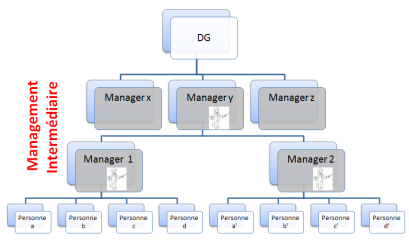 74
T. FESQ
01/01/2017
AGILE pour gérer un projet.
Le Manager : Acteur clé du Changement

L’introduction de l’Agilité induit un changement fort dans ce système complexe et social qu’est l’organisation. 
Diagnostics et pilotage approprié sont nécessaires… des activités dans lesquelles on retrouve très vite ces personnages incontournables, relais de la mutation agile, que sont les managers.
Positionnement, nature et niveau de l’impact, réactions probables, freins et leviers à activer (en termes de communication, de formation ou de participation) : le Middle Management est une cible privilégiée du manager.
75
T. FESQ
01/01/2017
AGILE pour gérer un projet.
Le Manager : Acteur clé du Changement
	Outil du Manager AGILE: la matrice urgence/importance.
plus connue sous le nom de Matrice d’Eisenhower, président US, qui utilisait ce principe pour prioriser ses actions. Stephen Covey a popularisé la technique sous cette forme matricielle, dans les années 90, dans son livre « Les Sept Habitudes des gens efficaces »  pour aider les manager à sortir de la spirale de l’action!
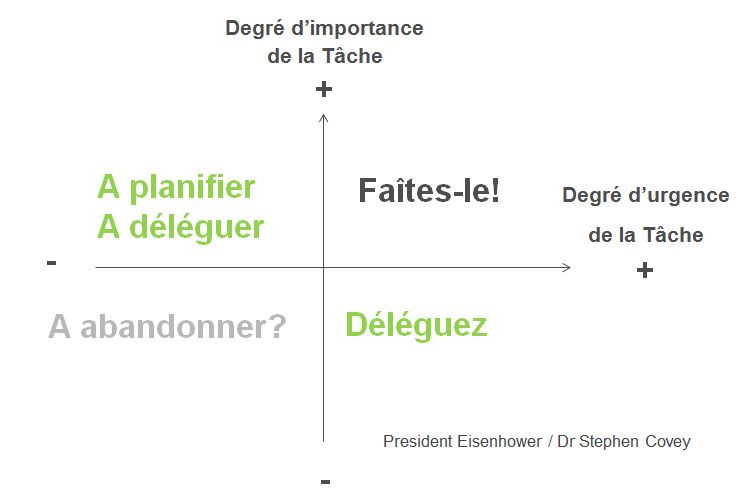 76
T. FESQ
01/01/2017
AGILE pour gérer un projet.
Le Manager : Acteur clé du Changement
	Outil du Manager AGILE: la matrice urgence/importance.
Pourquoi?

La gestion du temps est une dimension clé du boulot du Manager. La matrice permet de fixer des priorités dans les tâches à réaliser; elle permet aussi d’offrir de bons éléments de décision, sur une activité clé du Management Agile: la délégation.
En effet, outre le fait qu’une délégation efficace se doit d’être progressive et suivie, elle est avant tout SÉLECTIVE.
77
T. FESQ
01/01/2017
AGILE pour gérer un projet.
Le Manager : Acteur clé du Changement
	Outil du Manager AGILE: la matrice urgence/importance.
Comment?

La matrice est plutôt simple à utiliser, et se construit sur la base de deux axes:
Le 1er axe concerne le degré d’Urgence de la Tâche
Le 2ème axe concerne le degré d’importance de la tâche

Ces deux axes permettent de déterminer 4 quadrants qui permettront de qualifier ces tâches, et d’agir en contexte.

Q1 : Tâches URGENTES et Importantes  (Identifiables facilement)
Q2:  Tâches NON URGENTES et importantes
Q3: Tâches URGENTES mais Pas importantes (ces fameuses INTERRUPTIONS, celles qui souvent débordent le Manager…)
Q4: Tâches NON URGENTES et non Importantes (Identifiables facilement)
78
T. FESQ
01/01/2017
AGILE pour gérer un projet.
Le Manager : Acteur clé du Changement
	Outil du Manager AGILE: la matrice urgence/importance.
Comment?

Pour le Manager, il s’agit donc de lister les Tâches qui le concernent sur des Post It puis de qualifier ces tâches en les posant physiquement sur les quadrants correspondants.

Il s’agit aussi d’exploiter l’espace, et de positionner les Tâches les unes par rapport aux autres, y compris à intérieure du quadrant: tâche A plus urgente et plus importante que Tâche B dans le même quadrant Q1.

La notion d’importance peut s’avérer trés relative (lièe à la question des enjeux – gains / pertes) et nécessite d’être trés vite clarifiée; la question de l’urgence est quant à elle beaucoup plus factuelle (ex: payer ses impôts avant le 20 septembre). C’est d’ailleurs souvent sur les Q2 / Q3, que les arbitrages sont le plus difficiles à faire, avec des actions Q3 (urgentes mais non importantes) qui font déraper les agendas et surchargent le manager.
79
T. FESQ
01/01/2017
AGILE pour gérer un projet.
Le Manager : Acteur clé du Changement
	Outil du Manager AGILE: la matrice urgence/importance.
Comment?

Pour le Manager, il s’agit donc de lister les Tâches qui le concernent sur des Post It puis de qualifier ces tâches en les posant physiquement sur les quadrants correspondants.

Il s’agit aussi d’exploiter l’espace, et de positionner les Tâches les unes par rapport aux autres, y compris à intérieure du quadrant: tâche A plus urgente et plus importante que Tâche B dans le même quadrant Q1.

La notion d’importance peut s’avérer très relative (liée à la question des enjeux – gains / pertes) et nécessite d’être très vite clarifiée; la question de l’urgence est quant à elle beaucoup plus factuelle (ex: payer ses impôts avant le 20 septembre). C’est d’ailleurs souvent sur les Q2 / Q3, que les arbitrages sont le plus difficiles à faire, avec des actions Q3 (urgentes mais non importantes) qui font déraper les agendas et surchargent le manager.
80
T. FESQ
01/01/2017
AGILE pour gérer un projet.
Le Manager : Acteur clé du Changement
	Outil du Manager AGILE: la matrice urgence/importance.
Comment?

En terme d’actions…

Q1 : Tâches URGENTES et Importantes => AGIR soi même IMMEDIATEMENT; ce sont les tâches prioritaires
Q2:  Tâches NON URGENTES et importantes => ce sont les tâches A PLANIFIER. Le plus souvent, à traiter par le manager lui même (en se laissant du temps, idéalement avant que ces tâches Q2 ne passent en Q1 !!) ou pourquoi pas des tâches « A déléguer »
Q3: Tâches URGENTES mais Pas importantes => Ce sont les meilleurs candidates pour la DELEGATION
Q4: Tâches NON URGENTES et non Importantes => Ne serait-il pas pertinent de les supprimer, les abandonner…

Les tâches en Q4 dans une logique d’efficacité personnelle sont vues comme des distractions… A éliminer donc. Les tâches en Q3 dans cette même logique sont vues comme des interruptions. A limiter donc…
81
T. FESQ
01/01/2017
AGILE pour gérer un projet.
Le Manager : Acteur clé du Changement
	Outil du Manager AGILE: Eviter le gaspillage
Favoriser l’émergence d’un environnement organisationnel propice au succès est une des activités du Manager Agile :

La vision
Le changement,
L’apprentissage
L’Amélioration Continue

Pourquoi ?

La mise en place d’un environnement propice au succès ne se fait pas du jour au lendemain. Dans cette recherche d’optimisation, menée pas à pas,  les outils tirés du  management AGILE sont des pratiques extrêmement précieuses pour les Equipes et le Management.
82
T. FESQ
01/01/2017
AGILE pour gérer un projet.
Le Manager : Acteur clé du Changement
	Outil du Manager AGILE: Eviter le gaspillage.
Comment ?
L’idée consiste d’abord à comprendre où est la valeur, la mesurer puis à examiner attentivement les 7 sources de gaspillage potentielles
Stock / Travail partiellement fait : Le travail partiellement fait, c’est du stock, inexploitable, qui ne rapporte rien  et qui risque de devenir obsolète…..

Process excessifs / Process inutiles : Les process sont à envisager différemment, avant tout au service de l’activité des personnes et de leurs interactions. Chaque action engagée doit être source de valeur pour le Client…

SurProduction / Excès de fonctionnalités : Le développement de fonctions non attendues, non utilisées est incontestablement LE PLUS GROS GASPILLAGE !

Transports / Passages d’une tâche à une autre : Le « Task switching », d’une tâche à l’autre, d’un projet à l’autre, anodin pour certains managers engendre des coûts en terme de temps (reprendre le contexte), d’effort et sur le plan cognitif…
83
T. FESQ
01/01/2017
AGILE pour gérer un projet.
Le Manager : Acteur clé du Changement
	Outil du Manager AGILE: Eviter le gaspillage.
Comment ?
L’idée consiste d’abord à comprendre où est la valeur, la mesurer puis à examiner attentivement les 7 sources de gaspillage potentielles
Temps d’attente / Attentes et retards : Le plus souvent subis, les attentes ou retard (dans les livraisons de tiers ou dans des réunions qui ne commencent pas à l’heure…) sont très pénalisants : perte de temps, insatisfaction…

Mouvement / Transmission d’informations : L’accès à l’Equipe, aux clients… les coûts en terme de déplacements des personnes sont quantifiables, sans oublier la perte potentielle des informations. Le Face à face reste toujours le mode de transmission le plus efficace…

Erreurs / Défauts : Ce sont des stocks à éliminer, sans valeur. Evidemment, ils sont source de problèmes sur  les coûts, délais, sans oublier la confiance & satisfaction Client
84
T. FESQ
01/01/2017
AGILE pour gérer un projet.
Le Manager : Acteur clé du Changement
	Outil du Manager AGILE: La mise en confiance.
Créer et maintenir une véritable relation de confiance avec ses collaborateurs est l’enjeu N°1 du Manager Agile ; un enjeu humain, ô combien délicat.
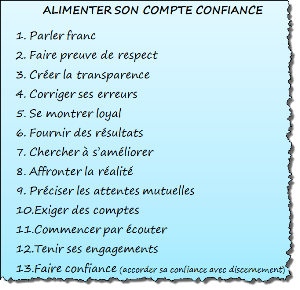 85
T. FESQ
01/01/2017
AGILE pour gérer un projet.
Le Manager : Acteur clé du Changement
	Outil du Manager AGILE: La mise en confiance.
Ce qui se joue au niveau de la relation Manager / Collaborateur se joue plus globalement au niveau des relations du Manager avec ceux qui l’entourent (sa propre hiérarchie, d’autres managers, ses clients…). Il s’agit bien là de Confiance Relationnelle
Pourquoi ?

Remettre l’Humain et la Confiance sur le devant de la scène
La confiance est le carburant de notre relation à autrui, source de motivation, d’engagement, de bien être et de plaisir.
La confiance permet de créer de la valeur, d’aller plus vite, de réduire les coûts
Instaurer et maintenir une relation de confiance, en particulier avec ses collaborateurs, est  l’activité  1 du Manager Agile (longtemps et trop souvent négligée)
86
T. FESQ
01/01/2017
AGILE pour gérer un projet.
Le Manager : Acteur clé du Changement
	Outil du Manager AGILE: La mise en confiance.
Comment ?

Gérer vos Comptes Confiance pour vos relations privilégiées  et augmenter votre capital, en évitant les retraits et en multipliant les types de Dépôts :

Parler franc (avec tact…)
Faire preuve de respect (ah le respect des personnes….)
Créer la transparence (le clé de la confiance au niveau organisationnel ??…)
Corriger ses erreurs (nécessaire pour restaurer la confiance…)
Se montrer loyal (notamment envers ceux qui ne sont pas là….)
Fournir des résultats (sans quoi pas de crédibilité….)
Chercher à s’améliorer (apprendre et se renouveler ça inspire, ça rassure…)
87
T. FESQ
01/01/2017
AGILE pour gérer un projet.
Le Manager : Acteur clé du Changement
	Outil du Manager AGILE: La mise en confiance.
Comment ?

Gérer vos Comptes Confiance pour vos relations privilégiées  et augmenter votre capital, en évitant les retraits et en multipliant les types de Dépôts :

Affronter la réalité (bonne ou mauvaise…)
Préciser les attentes mutuelles (vision partagée, conditions d’acceptation c’est pas pour des prunes…)
Exiger des comptes (sans quoi difficile de responsabiliser)
Commencer par écouter (la clé du coaching, entre autres…)
Tenir ses engagements (repensez à vos enfants ; ils ne vous ratent pas quand vous ne tenez pas vos promesse….)
Faire confiance (accorder sa confiance avec discernement… une posture qui vous faire voir la vie différemment)
88
T. FESQ
01/01/2017
AGILE pour gérer un projet.
Le Manager : Acteur clé du Changement
	Outil du Manager AGILE: La mise en confiance.
Comment ?

Garder à l’esprit que « Fournir des résultats (attendus) » est ce qui vous permet de faire croitre le plus rapidement et le plus solidement votre Capital Confiance !

Et l’essentiel, comme sur le plan Personnel, ce sont les ACTES QUI FONT LA CONFIANCE
89
T. FESQ
01/01/2017
AGILE pour gérer un projet.
Le Manager : Acteur clé du Changement
	Outil du Manager AGILE: L’open space technology.
L’un des enjeux et activités majeurs du manager Agile est de favoriser l’émergence d’un environnement organisationnel propice au succès et de booster le changement.

L’OpenSpace Technology (ou Forum Ouvert) symbolise à merveille cette question du changement et de la transformation de l’Entreprise: « comment faire pour devenir Agile? »
Car oui, l’OpenSpace Technology est un  bel outil pour créer et partager une nouvelle vision d’entreprise, encore meilleur, plus efficace quand il y a un vraiproblème à résoudre, de la complexité,  une vraie diversité de personnes,  de la passion et un sentiment d’urgence.
Plus qu’un outil, l’OpenSpace Technology, c’est un RDV au format innovant fondé sur les valeurs collaboratives et les principes d’échanges, dont le manager et potentiellement toute l’organisation vont pouvoir bénéficier, dans son inlassable quête pour devenir une entreprise apprenante…
90
T. FESQ
01/01/2017
AGILE pour gérer un projet.
Le Manager : Acteur clé du Changement
	Outil du Manager AGILE: L’open space technology.
“Facilitez les échanges de gens passionnés, réunissez des personnes motivées autour d’un tableau blanc… et la magie s’opère !”
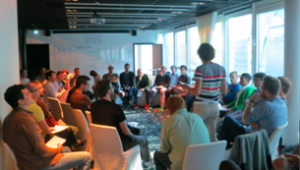 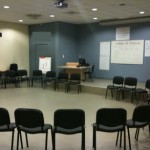 91
T. FESQ
01/01/2017
AGILE pour gérer un projet.
Le Manager : Acteur clé du Changement
	Outil du Manager AGILE: L’open space technology.
Pourquoi ?

Devenir une organisation Apprenante
Créer ou porter une nouvelle Vision d’entreprise
Favoriser la diversité… en termes d’expériences, de savoirs, d’idées et de point de vue, pour provoquer les coups de chance et susciter l’innovation
Jouer sur tous les leviers de la dynamique du changement (Information, participation et formation…. dans un OpenSpace on apprend des choses)
Impliquer tout le monde, engager, responsabiliser
Faire vivre les communautés de pratique, capitaliser…
92
T. FESQ
01/01/2017
AGILE pour gérer un projet.
Le Manager : Acteur clé du Changement
	Outil du Manager AGILE: FEEDBACK 360°.
Le feedback 360 c’est du Management Agile, une technique toujours efficace quand elle est menée dans de bonnes conditions et une thématique qui va prendre de plus en plus de place dans les années qui viennent : RH et Agilité.

Le Feedback 360 degrés peut prendre différentes formes ; celle que je vous présente ici concerne le Manager. C’est en effet le Manager Agile qui va solliciter du feedback de ses pairs, de sa hiérarchie, de ses collaborateurs (notamment les Equipes Agiles sous son périmètre) voire même de ses clients.

L’idée est même d’élargir le système d’évaluation « à tous les employés potentiellement sous l’influence d’un manager »
93
T. FESQ
01/01/2017
AGILE pour gérer un projet.
Le Manager : Acteur clé du Changement
	Outil du Manager AGILE: FEEDBACK 360°.
« Chaque employé pouvait choisir d’effectuer une évaluation 360 degrés pour n’importe quel manage ayant une influence positive ou négative sur son travail. L’ancienneté de l’employé chez HCLT ne rentrait pas en ligne de compte- un mois, une décennie – pas plus que le rapport hiérarchique avec le manager en question » Vineet Nayar

Pourquoi ?

Recueillir un feedback multi-sources, plus objectif, plus juste et plus riche
Accroitre la confiance dans l’organisation
Donner de la transparence
Réduire la distance entre le manager, ses collaborateurs et sa hiérarchie : on implique toutes les personnes dans la démarche de développement
Identifier les points forts et les axes de développement du Manager Agile
Développer la transversalité et les synergies dans l’organisation
94
T. FESQ
01/01/2017
AGILE pour gérer un projet.
Le Manager : Acteur clé du Changement
	Outil du Manager AGILE: FEEDBACK 360°.
Comment ?

Préciser les règles du jeu et l’objectif de l’outil (notamment l’après feedback)

Impliquer toutes les lignes managériales dans la démarche, y compris le TOP Management et  Montrer l’exemple 

Le point de départ reste la volonté du Manager Agile de se lancer dans la démarche
Ouvrir la possibilité de donner du feedback à la zone d’influence (pas seulement d’autorité)

Garantir l’anonymat de ceux qui donnent les réponses

Considérer l’approche comme un outil de développement de la Personne (moins d’évaluation) et surtout le dé corréler des questions rémunération et d’éventuelles primes
95
T. FESQ
01/01/2017
AGILE pour gérer un projet.
Le Manager : Acteur clé du Changement
	Outil du Manager AGILE: FEEDBACK 360°.
Comment ?

Orienter le questionnaire de feedback tâches et surtout CREATION DE VALEUR, pour les autres, pour les CLIENTS

Limiter le nombre de questions dans le questionnaire de feedback. On doit pouvoir le remplir en 10 minutes. Echelles de notation et questions ouvertes

A terme, partager ouvertement les résultats de l’évaluation (même si la décision reste toujours dans les mains du manager ayant reçu le feedback): le prix de la transparence et de l’amélioration continue, signe d’une organisation agile ou non…

Faire suivre le Feedback 360 d’un vrai plan d’ACTIONS

Faire cadrer le tout par les RH dans une approche neutre et bienveillante
96
T. FESQ
01/01/2017
AGILE pour gérer un projet.
Le Manager : Acteur clé du Changement
	Outil du Manager AGILE:  le Management by Walking Around & Listening. MBWAL
Le MBWAL est une déclinaison US du « Aller et Voir sur le Terrain » (l’une des pratiques reines du Lean management, en l’occurrence le Gemba Walk  ). On retrouve sa source dans le livre « In search of Excellence » de Peters et Waterman.
Proximité et simplicité sont au cœur de cette pratique adoptée dans de nombreuses organisations américaines, une pratique qui se veut avant tout brève, informelle et si possible fréquente (pour en devenir plus naturelle).
Pourquoi ?

Prendre la température
Établir une véritable relation de confiance
Réduire la distance entre le manager et ses collaborateurs
Promouvoir une communication bidirectionnelle plus naturelle et moins formelle
Aller au devant d’éventuels problèmes
97
T. FESQ
01/01/2017
AGILE pour gérer un projet.
Le Manager : Acteur clé du Changement
	Outil du Manager AGILE:  le Management by Walking Around & Listening. MBWAL
Comment ?

Comme de nombreuses pratiques que je vous présenterai, le MBWAL est une technique très simple: il suffit dans un premier temps de se décoller de sa chaise ! Cela dit, informer les personnes de la mise en place de cette technique peut s’avérer nécessaire dans certains contextes peu ou pas habitués à une telle proximité
98
T. FESQ
01/01/2017
AGILE pour gérer un projet.
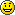 Le Manager : Acteur clé du Changement
	Outil du Manager AGILE:  le Management by Walking Around & Listening. MBWAL
Comment ?
Se rendre disponible, par exemple 10-15 minutes pour commencer et donc décoller de sa chaise, tous les jours
Y aller seul, pas accompagnés de ses 2 copains managers
Circuler, se balader (après un petit détour à la machine à café ou à la fontaine à eau, généralement plus naturel au début…) en essayant de passer vers tout le monde
Observer, regarder ce qui se passe, écouter les conversations, sans critique
S’intéresser à ce que font les gens sans « trop » les interrompre (mais si vous avez une question, posez la, et si vous souhaitez essayer un truc « top » qu’ils expérimentent, demandez toujours …)
Garder un regard bienveillant, se tenir prêt à noter d’éventuelles questions ou suggestions ou à répondre à de possibles interrogations
Note : Si le Top Management adopte la pratique, ça aide… c’est un signal fort.
Et si je vous dis que Steve Jobs le pratiquait beaucoup cela peut il vous aider à vendre la pratique dans votre organisation ?
99
T. FESQ
01/01/2017
AGILE pour gérer un projet.
Le Manager : Acteur clé du Changement
	Outil du Manager AGILE:  Le ONE ON ONE
Le One-on-One est une conversation d’environ 20 minutes en face à face entre le manager et son collaborateur. Le One-on-One se mène chaque semaine avec chaque collaborateur…
C’est tout simplement la démonstration que le manager se rend ENFIN DISPONIBLE pour l’autre, dans un mode Ecoute Active, sans perturbations extérieures «Vous êtes important, vous êtes ma priorité!»
Pourquoi ?

Etablir une véritable relation de confiance ou restaurer la confiance perdue
Mieux connaître son collaborateur, son travail mais aussi la façon dont il fonctionne pour notamment ajuster son style de management
Donner du Feedback et de signes de reconnaissance sources de motivation
Donner simplement la parole aux collaborateurs
100
T. FESQ
01/01/2017
AGILE pour gérer un projet.
Le Manager : Acteur clé du Changement
	Outil du Manager AGILE:  Le ONE ON ONE
Comment ?

Démarrer par un check-in
Enchaîner par un point sur les activités en cours ou à venir, évoquer les obstacles ou problèmes potentiels…

Donner du feedback et sa perception de la situation
Établir conjointement des mini plan d’actions que ces RDV permettront de suivre
Dans tous les cas, il s’agit pour le manager d’être à l’écoute, mais aussi de prendre des notes pour ne pas perdre le fil et constituer les éléments de base du développement de la personne.

Etre en soutien, proposer son aide, mais aussi, et tout simplement, laisser de la place, dans une posture de coach « de quoi aimerais-tu parler cette semaine ? » : c’est à la fois le programme et tout l’enjeu du One-on-One, l »outil # 1 de la Toolbox du Manager Agile!
101
T. FESQ
01/01/2017
AGILE pour gérer un projet.
Comment devenir un manager AGILE et faire évoluer son métier.
Dans un seul but : la réussite des équipes

Le mode de management « Command & Control » issu du Taylorisme et de l’organisation scientifique du travail (OST) , avec sa vision appauvrie de l’Homme au Travail a montré ses limites; 
le manager agile explore de nouvelles dimensions pour garantir le succès de tous. Le métier de Manager Agile (au sein d’une organisation agile) est donc un savant compromis entre:

le maintien de certaines responsabilités,
l’abandon de certaines autres (par exemple distribution des tâches)
et l’acquisition de nouveaux savoir-faire et savoir-être.
102
T. FESQ
01/01/2017
AGILE pour gérer un projet.
Comment devenir un manager AGILE et faire évoluer son métier.
Dans un seul but : la réussite des équipes

Alors même si les frontières du rôle de Manager sont propres à chaque individu et à chaque organisation, voici 6 pistes à privilégier:

(Toujours) Gérer le portefeuille de projets (priorités, stratégies, budget, ressources)  et se coordonner, travailler en équipe avec les autres managers

(Toujours) Gérer les recrutements (les départs et éventuels conflits)
103
T. FESQ
01/01/2017
AGILE pour gérer un projet.
Comment devenir un manager AGILE et faire évoluer son métier.
	Thème 1: Soutenir les  projets et Equipes Agiles Auto-organisées
Soutenir les projets et les équipes Agile auto-organisées
C’est promouvoir autonomie, responsabilisation et auto-organisation
C’est lever les obstacles que l’équipe (au sens large) ne peut lever
C’est protéger l’Equipe
C’est gérer la logistique (notamment pour mettre en place un Environnement Agile)
C’est challenger l’Equipe et l’aider à s’améliorer sur le produit, la techno, les méthodes ou encore les outils
Bref, c’est accompagner l’équipe vers le succès, dans l’agilité, dans sa quête de création de valeur et de ravissement du client…
104
T. FESQ
01/01/2017
AGILE pour gérer un projet.
Comment devenir un manager AGILE et faire évoluer son métier.
	Thème 1: Soutenir les  projets et Equipes Agiles Auto-organisées
« Equipes auto-organisées »
L’auto-organisation est la capacité d’une équipe à décider de l’organisation de ses propres activités pour atteindre les objectifs fixés  ou pour résoudre les problèmes auxquels elle est confrontée.

Synonyme d’anarchie, de laisser faire ou de perte de contrôle pour certains, modèle par défaut ULTRA PERFORMANT pour d’autres, « l’auto-organisation » d’une équipe suscite étonnamment encore bien des interrogations. Pourtant, son efficacité n’est plus à prouver… et dans de bonnes conditions, les équipes auto-organisées évoluent vers des EQUIPES ULTRA PERFORMANTES .

L’auto-organisation est au cœur de l‘AGILITE… C’est bien sûr l’un des 12 principes du Manifeste Agile:

« Les meilleures architectures, spécifications et conception émergent d’équipes auto-organisées ».
105
T. FESQ
01/01/2017
AGILE pour gérer un projet.
Comment devenir un manager AGILE et faire évoluer son métier.
	Thème 1: Soutenir les  projets et Equipes Agiles Auto-organisées
« The self-organized project team » est aussi une pratique gagnante relevée dés 1986 par Takeushi et Nonaka et qui a inspiré SCRUM (méthode agile la plus populaire). Dans le The New Product Development Game,  les auteurs pointaient déjà à l’époque les bienfaits (innovation et productivité) des équipes auto-organisées chez Toyota, Honda, Fuji-Xerox, 3M ou encore HP. Depuis, d’autres exemples se sont succédés.
Les besoins du Manager.
Besoin N°1: Donner un cadre, rappeler le contexte

C’est justement  le rôle de l’organisation et du middle-management de partager une VISION. A eux, de définir le contexte en fixant les limites et les contraintes et de soutenir l’Equipe Agile auto-organisée, pour que celle-ci puisse s’épanouir et donner sa pleine puissance.  Pourtant, force est de constater que peu de managers aujourd’hui sont en mesure de le faire… L’équipe Agile auto-organisée ne peut s’inscrire qu’en contexte ; elle doit s’aligner et évoluer avec les objectifs d’organisation.
106
T. FESQ
01/01/2017
AGILE pour gérer un projet.
Comment devenir un manager AGILE et faire évoluer son métier.
	Thème 1: Soutenir les  projets et Equipes Agiles Auto-organisées
Les besoins du Manager.
Besoin N°2: Soutenir pour lancer l’équipe et surtout maintenir un bon niveau d’auto-organisation
Auto-organisation ne signifie pas absence de contexte et de relations. Les personnes ne donneront le meilleur d’eux même que si elles y croient ! Savoir articuler ce que fait l’équipe et ses propres objectifs avec ceux de l’Organisation est donc indispensable, tout comme connaitre la personne, son travail et offrir, aux moments opportuns, ces précieuses marques de reconnaissance dont nous avons tous besoin pour avancer.
107
T. FESQ
01/01/2017
AGILE pour gérer un projet.
Comment devenir un manager AGILE et faire évoluer son métier.
	Thème 1: Soutenir les  projets et Equipes Agiles Auto-organisées
La position managériale du manager
le manager doit effectivement trouver sa place.
Certains s’adaptent déjà, pour d’autres c’est plus difficile. Dans tous les cas, le middle management doit faire preuve de Leadership, et laisser derrière lui des habitudes héritées du passé qui n’ont guère de sens aujourd’hui : contrôle, surveillance, micro-management, exercice du pouvoir, omniprésence ou a contrario absence totale, ignorance et indifférence marquées…
Challenger sans contrôler, soutenir sans Commander, faire savoir qu’on peut compter sur lui: voilà le défi du manager engagé dans un projet de transformation agile.
En cela, soutenir les projets et les équipes Agile auto-organisées va donc constituer un pan important de l’activité du manager agile. L’avantage est que l’organisation agile & Lean offre au manager l’opportunité inégalée de déléguer, deresponsabiliser pour de vrai, les personnes, membres des équipes, de leur donner l’autonomie nécessaire… pour se consacrer enfin au volet Humain (longtemps passé sous silence) de son activité.
108
T. FESQ
01/01/2017
AGILE pour gérer un projet.
Comment devenir un manager AGILE et faire évoluer son métier.
	Thème 1: Soutenir les  projets et Equipes Agiles Auto-organisées
La position managériale du manager
L’auto-organisation agile remet clairement sur le devant de la scène, l’ETRE HUMAIN et ses ASPIRATIONS, certes dans toute sa complexité mais aussi avec toute sa force et son génie créatif.

Elle met en lumière aussi le rôle déterminant du manager agile:
	d’une part en soutien des équipes agissant avant tout en facilitateur,
	et d’autre part acteur fort du développement des personnes, de leurs compétences et de leurs motivations.

 Car oui, l’agilité vécue dans le quotidien des projets, ouvre de nouvelles perspectives et génère des attentes qu’il conviendra de satisfaire…

La conclusion est simple: les managers sont des acteurs clés du changement et le relais essentiel de la mutation Agile. C’est autour d’eux et avec eux que se construiront les deux piliers du management Agile: la  confiance (réciproque) et l’authenticité.
109
T. FESQ
01/01/2017
AGILE pour gérer un projet.
Comment devenir un manager AGILE et faire évoluer son métier.
	Thème 2:  Créer une relation de confiance, développer (carrière) les personnes et mettre en place un environnement source de motivation
Relations de confiance et Respect
La confiance est le carburant de notre relation à autrui, source de motivation, d’engagement, de bien être et de plaisir. Comme chacun sait  la confiance ne se décrète pas mais se construit, se gagne petit à petit par le biais de renforcements positifs, d’engagements et de paroles tenus. La confiance entachée, et c’est instantanément toute la relation qui s’en voit ébranlée…

Ce qui est vrai sur le plan personnel l’est aussi au sein d’une équipe agile (chez qui le manque de confiance apparait comme le principal dysfonctionnement) et l’est tout autant dans notre relation au management. Cette  relation de confiance, qui se veut réciproque, se joue bien évidemment à deux, mais le manager agile, volontairement actif et proactif, détient les clés pour l’instaurer, l’accentuer et la faire durer.
110
T. FESQ
01/01/2017
AGILE pour gérer un projet.
Comment devenir un manager AGILE et faire évoluer son métier.
	Thème 2:  Créer une relation de confiance, développer (carrière) les personnes et mettre en place un environnement source de motivation
Relations de confiance et Respect
Comment procéder ?

Avant tout miser sur l’authenticité... mais aussi
Se rendre disponible…
Tenir ses engagements 
Solliciter du feedback (ce qui implique d’accepter de se mettre quelque peu en danger pour s’améliorer)
Donner du feedback (ô combien crucial!)
Respecter les personnes, apprendre à les connaitre (leurs forces, leurs intérêts, leurs attentes), respecter et comprendre leur travail
111
T. FESQ
01/01/2017
AGILE pour gérer un projet.
Comment devenir un manager AGILE et faire évoluer son métier.
	Thème 2:  Créer une relation de confiance, développer (carrière) les personnes et mettre en place un environnement source de motivation
Relations de confiance et Respect
Un brin d’effort et trois outils simples pour le manager agile :
Entretiens One-on-One, les manager agile vont passer du temps, environ 15-20 minutes au minimum, 
CHAQUE SEMAINE avec CHAQUE PERSONNE… écouter (activement) et donner du Feedback
Mini- buts individuels (fixés pour chaque personne)… le manager agile et la personne construisent de petits plan d’action, simples et pragmatiques, envisageant ensemble les différentes options
MBWAL («Managing by walking around and Listening»)… encore et toujours Go and See, aller et voir sur le terrain, là où tout se passe, auprès des troupes. Les managers agiles ouvrent leurs portes, bougent, se baladent, prennent quotidiennement la température auprès des équipes. Ils observent ce qui se passent, montrent leur présence et leur intérêt. Oubliez le micro-management, SOYEZ JUSTE CURIEUX! Au début ça fait bizarre, après on s’y fait!
112
T. FESQ
01/01/2017
AGILE pour gérer un projet.
Comment devenir un manager AGILE et faire évoluer son métier.
	Thème 2:  Créer une relation de confiance, développer (carrière) les personnes et mettre en place un environnement source de motivation
Relations de confiance et Respect
Un brin d’effort et trois outils simples pour le manager agile :
Entretiens One-on-One, les manager agile vont passer du temps, environ 15-20 minutes au minimum, 
CHAQUE SEMAINE avec CHAQUE PERSONNE… écouter (activement) et donner du Feedback
Mini- buts individuels (fixés pour chaque personne)… le manager agile et la personne construisent de petits plan d’action, simples et pragmatiques, envisageant ensemble les différentes options
MBWAL («Managing by walking around and Listening»)… encore et toujours Go and See, aller et voir sur le terrain, là où tout se passe, auprès des troupes. Les managers agiles ouvrent leurs portes, bougent, se baladent, prennent quotidiennement la température auprès des équipes. Ils observent ce qui se passent, montrent leur présence et leur intérêt. Oubliez le micro-management, SOYEZ JUSTE CURIEUX! Au début ça fait bizarre, après on s’y fait!
113
T. FESQ
01/01/2017
AGILE pour gérer un projet.
Comment devenir un manager AGILE et faire évoluer son métier.
	Thème 2:  Créer une relation de confiance, développer (carrière) les personnes et mettre en place un environnement source de motivation
Relations de confiance et Respect
Le pire manager n’est pas toujours celui qu’on croit. C’est tout simplement celui qui n’est pas disponible, celui qui n’est pas prêt à passer du temps, à donner du temps à ses collaborateurs. Mon premier travail de coach avec un manager est donc de l’amener à investir le temps qu’il va gagner avec ses équipes agiles auto-organisées, sur la relation avec les personnes. Il y a certes un coût d’entrée mais aussi des gains énormes à la clé.
114
T. FESQ
01/01/2017
AGILE pour gérer un projet.
Comment devenir un manager AGILE et faire évoluer son métier.
	Thème 2:  Créer une relation de confiance, développer (carrière) les personnes et mettre en place un environnement source de motivation
Motivation des personnes

L’agilité propose aux managers d’incroyables leviers motivationnels… Et en matière de motivation le monde s’avère être plutôt bipolaire. Il y a ce qui MOTIVE ; il y a ce qui DEMOTIVE, bref des facteurs différents (intrinsèques / extrinsèques) et indépendants : travailler et réduire les éléments de démotivation N’EST PAS SOURCE DE MOTIVATION.
Par exemple, bénéficier du bon niveau de salaire, celui qu’on pense mériter, est satisfaisant mais pas motivant… cela nous empêchera juste d’être démotivé. Travailler dans un bel environnement de travail ; c’est bien, agréable, ce n’est donc pas démotivant, ouf…  mais ce n’est, là non plus, pas motivant. En somme, tous ces facteurs extrinsèques (sur lesquels les pratiques managériales et RH se plaisent maladroitement à insister) ne motivent pas ; ils servent uniquement à ne pas nous démotiver.
115
T. FESQ
01/01/2017
AGILE pour gérer un projet.
Comment devenir un manager AGILE et faire évoluer son métier.
	Thème 2:  Créer une relation de confiance, développer (carrière) les personnes et mettre en place un environnement source de motivation
Motivation des personnes

Comment procéder alors?
Non! Ce qui marche, ce qui motive, on le sait depuis des années (cf. Herzberg), ce sont les facteurs qu’on nomme intrinsèques. Et, pour reprendre l’excellent travail de Daniel Pink:

AUTONOMIE (sur la façon de faire son travail pour atteindre les objectifs fixés

MAITRISE (de son travail avec cette aspiration terriblement humaine à se surpasser, à mieux faire)

SENS (du travail, c’est à dire faire des choses qui ont du sens, utiles…)
116
T. FESQ
01/01/2017
AGILE pour gérer un projet.
Comment devenir un manager AGILE et faire évoluer son métier.
	Thème 2:  Créer une relation de confiance, développer (carrière) les personnes et mettre en place un environnement source de motivation
Motivation des personnes
Comment procéder alors?

L’art du management agile, c’est justement d’activer pour chaque personne, ces trois leviers motivationnels, et sortir de l’éternel schéma « carotte / bâton »…

Pour cela, et notamment pour les deux premiers facteurs, autonomie et maitrise, le manager agile peut s’appuyer fortement sur les méthodes agiles, et compter au quotidien sur l’Equipe Agile. En effet, faire partie d’une équipe agile, c’est avant tout rechercher l’auto-organisation (capacité d’une équipe à décider de l’organisation de ses propres activités pour atteindre les objectifs fixés  ou pour résoudre les problèmes auxquels elle est confrontée). C’est aussi s’engager dans une démarche de réflexion continue (« Hansei ») et d’amélioration continue (« Kaizen ») de ses propres pratiques.
117
T. FESQ
01/01/2017
AGILE pour gérer un projet.
Comment devenir un manager AGILE et faire évoluer son métier.
	Thème 2:  Créer une relation de confiance, développer (carrière) les personnes et mettre en place un environnement source de motivation
Motivation des personnes
Comment procéder alors?


Au manager de jouer sur le 3ème facteur, et de DONNER DU SENS.
Donner du sens à la fois sur le travail effectué au quotidien mais aussi et plus globalement du sens au Travail (c’est le concept de
 « meaning in work / at work » cher aux anglo-saxons…).
118
T. FESQ
01/01/2017
AGILE pour gérer un projet.
Comment devenir un manager AGILE et faire évoluer son métier.
	Thème 2:  Créer une relation de confiance, développer (carrière) les personnes et mettre en place un environnement source de motivation
Motivation des personnes
Comment procéder alors?

La vision d’Entreprise est de ce point de vue un élément clé:
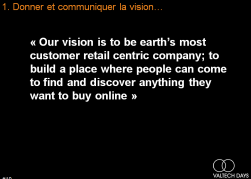 119
T. FESQ
01/01/2017
AGILE pour gérer un projet.
Comment devenir un manager AGILE et faire évoluer son métier.
	Thème 2:  Créer une relation de confiance, développer (carrière) les personnes et mettre en place un environnement source de motivation
Motivation des personnes
Comment procéder alors?

La vison du produit, s’inscrivant elle aussi dans le quotidien de la personne, est elle aussi essentielle:
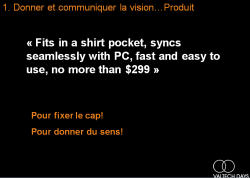 120
T. FESQ
01/01/2017
AGILE pour gérer un projet.
Comment devenir un manager AGILE et faire évoluer son métier.
	Thème 2:  Créer une relation de confiance, développer (carrière) les personnes et mettre en place un environnement source de motivation
Développement des compétences, carrière, délégation

Développer les talents est au final la première responsabilité du manager agile qui fait écho aux attentes n°1 des employés vis-à-vis de leurs managers : être accompagné dans leur carrière et recevoir du feedback sur leur performance. 
Que ces employés fassent partie d’une équipe agile ou non; le quotidien est certes diffèrent mais le besoin reste le même.
121
T. FESQ
01/01/2017
AGILE pour gérer un projet.
Comment devenir un manager AGILE et faire évoluer son métier.
	Thème 2:  Créer une relation de confiance, développer (carrière) les personnes et mettre en place un environnement source de motivation
Développement des compétences, carrière, délégation

Comment procéder?

Leur donner du feedback sur ce qu’ils font!!! (en engageant une conversation moins formelle mais continue, sur la base des pratiques précédentes)

Aider les personnes à formuler un plan de carrière

Les aider à choisir les modes d’apprentissage les plus appropriés

Les aider à nouer des contacts pour leur apprentissage, par exemple en s’appuyant sur les communautés de pratiques
Le cas échéant les faire monter directement en compétences (feedback, formation, conseils, mentoring, coaching)
122
T. FESQ
01/01/2017
AGILE pour gérer un projet.
Comment devenir un manager AGILE et faire évoluer son métier.
	Thème 3:   Créer un environnement organisationnel propice au succès et Booster le changement
Environnement Agile, Environnement propice au succès

Culture  d’entreprise? Culture Agile
Diversité et proximité sont des éléments majeurs de la culture d’entreprise intimement liés à l’agilité. Ce sont deux forces considérables que le manager agile doit pousser de manière inconditionnelle, y compris dans les grandes organisations, celles-là même qui ont la fâcheuse tendance d’éloigner les personnes plutôt que de les rapprocher.
Les méthodes agiles permettent d’assurer la proximité intra équipe, l’action du manager agile pour établir une relation de confiance permet de réduire la distance entre ses collaborateurs et lui-même. Plus largement, le manager agile peut désormais s’appuyer sur une approche Agile & Lean pour DÉCLOISONNER, sortir de la logique des silos en facilitant la collaboration entre des entités qui jusqu’alors communiquaient peu et peinaient à travailler efficacement ensemble…. Là encore entre opportunités et nécessités, l’agilité casse les cloisons et pousse à la collaboration dans toute l’organisation
123
T. FESQ
01/01/2017
AGILE pour gérer un projet.
Comment devenir un manager AGILE et faire évoluer son métier.
	Thème 3:   Créer un environnement organisationnel propice au succès et Booster le changement
Environnement Agile, Environnement propice au succès

Culture  d’entreprise? Culture Agile
Favoriser la diversité en termes d’expériences, de savoirs, d’idées et de point de vue est le second enjeu du manager agile.
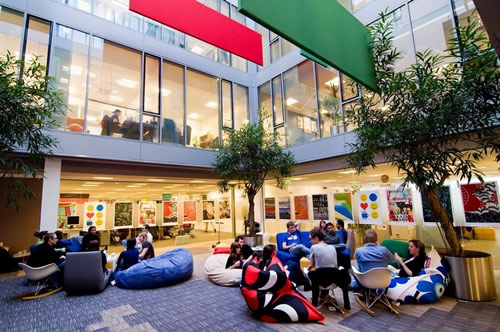 Soutenir la diversité n’est pas seulement un réflexe humaniste, c’est croire avant tout en une pensée constructiviste et adaptative
 conduisant au succès.
124
T. FESQ
01/01/2017
AGILE pour gérer un projet.
Comment devenir un manager AGILE et faire évoluer son métier.
	Thème 3:   Créer un environnement organisationnel propice au succès et Booster le changement
Environnement Agile, Environnement propice au succès

Culture  d’entreprise? Culture Agile
Pour beaucoup de managers, cela passera par la mise en place d’espaces d’échanges, pas seulement virtuels mais physiques, pour lesquels le management visuel sera d’une aide précieuse
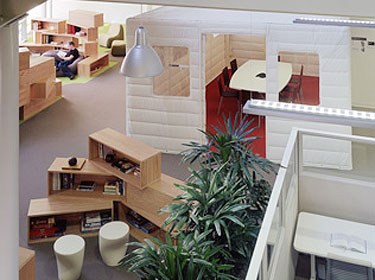 125
T. FESQ
01/01/2017
AGILE pour gérer un projet.
Comment devenir un manager AGILE et faire évoluer son métier.
	Thème 3:   Créer un environnement organisationnel propice au succès et Booster le changement
Environnement Agile, Environnement propice au succès

Culture  d’entreprise? Culture Agile
Cela sera aussi par tous les moyens faciliter les moyens d’échanges et d’interaction (Zappos, Google) en multipliant les points de rencontre informels ou événementiels (type Open Space Technology).
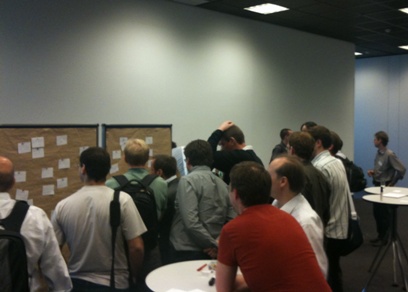 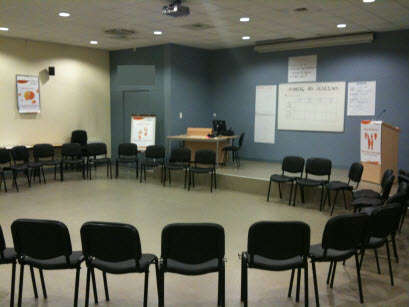 126
T. FESQ
01/01/2017
AGILE pour gérer un projet.
Comment devenir un manager AGILE et faire évoluer son métier.
	Thème 3:   Créer un environnement organisationnel propice au succès et Booster le changement
Environnement Agile, Environnement propice au succès

Partager la Vison d’Entreprise
La vison; ça se joue à deux niveaux, et dans les deux cas, cela s’avère essentielle .
Niveau produit, la Vision est portée par un Product Owner. Elle donne une direction moyen /long terme, fixe le cap et donne du sens dans les tâches quotidiennes du développeur par exemple.
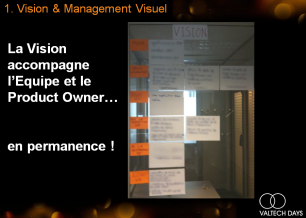 127
T. FESQ
01/01/2017
AGILE pour gérer un projet.
Comment devenir un manager AGILE et faire évoluer son métier.
	Thème 3:   Créer un environnement organisationnel propice au succès et Booster le changement
Environnement Agile, Environnement propice au succès

Partager la Vison d’Entreprise

Au niveau de l’Entreprise, la Vision permet quant à elle de donner du sens au Travail, d’apprécier sa boite, son environnement de travail et de se sentir bien dans son job. Quand on ne croit pas à son entreprise, qu’elle ne vous inspire pas, ça ne va jamais très loin… Au management de jouer sur ce gros levier de motivation, source de performance et de bien être
128
T. FESQ
01/01/2017
AGILE pour gérer un projet.
Comment devenir un manager AGILE et faire évoluer son métier.
	Thème 3:   Créer un environnement organisationnel propice au succès et Booster le changement
Booster le changement.
La manager agile n’est plus simplement un acteur (parmi tant d’autres) du changement. Cette nouvelle posture managériale, Agile & Lean, l’amène à en devenir le premier supporter, et plus encore, à le booster voire l’anticiper.
A la fois Actif, Réactif et Pro Actif …  et sur les chantiers de transformation Agile de l’organisation.
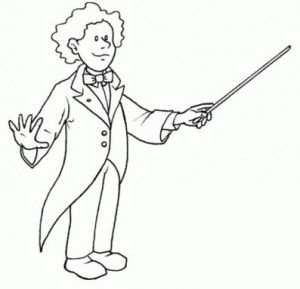 129
T. FESQ
01/01/2017
AGILE pour gérer un projet.
Comment devenir un manager AGILE et faire évoluer son métier.
	Thème 3:   Créer un environnement organisationnel propice au succès et Booster le changement
Booster le changement.

Au quotidien, c’est encourager les nouvelles idées, challenger et défendre, informer, expliquer dans des RDV collectifs ou individuels (One on One).
C’est promouvoir, évangéliser, convaincre les sceptiques, communiquer en interne, en externe, flairer les tendances 

vaste programme certes mais un travail qui à terme porte ses fruits. Certains managers agiles l’ont donc compris et commencent à se faire connaître et à partager leurs expériences.
130
T. FESQ
01/01/2017
AGILE pour gérer un projet.
Comment devenir un manager AGILE et faire évoluer son métier.
	Thème 3:   Créer un environnement organisationnel propice au succès et Booster le changement
Booster le changement.

Vers une entreprise apprenante
Le manager est l’élément clé du dispositif d’apprentissage et d’amélioration continus, fondement du Lean Management :
Hansei réflexion continue
Kaisen l’amélioration continue
Concrètement pour le manager, il va s’agir de:

	favoriser le partage de connaissance,
	donner du temps pour innover (comme chez Google, WL Gore, Altassian…)
	encourager toutes les formes d’apprentissage,
	récompenser ceux qui pointent les axes d’amélioration ou découvrent les problèmes (on apprend par la pratique(et donc) on apprend aussi de ses erreurs) ,
	exploiter le résultat des différentes rétrospectives agiles (s’il n’y participe pas),
capitaliser et standardiser
131
T. FESQ
01/01/2017
AGILE pour gérer un projet.
Comment devenir un manager AGILE et faire évoluer son métier.
	Thème 3:   Créer un environnement organisationnel propice au succès et Booster le changement
Booster le changement.

Un style de management adapté à des configurations nécessairement multiples

Parce que l’Homme au travail
… a sa propre personnalité,
… qu’il s’intègre dans une Equipe,
… elle-même située dans une Organisation (qui a sa propre culture d’Entreprise)
… au sein d’une Culture Nationale,
le mode de management ne peut être que situationnel et non pas unique !
Et c’est bien là tout la difficulté mais aussi l’art du manager dont vous êtes peut être familier:  AJUSTER son style de management selon la personne qu’il a en face de lui, selon la situation et le contexte… c’est à dire de la somme de tous les éléments cités précédemment.
132
T. FESQ
01/01/2017
AGILE pour gérer un projet.
Comment devenir un manager AGILE et faire évoluer son métier.
	Thème 3:   Créer un environnement organisationnel propice au succès et Booster le changement
Booster le changement.

Un style de management adapté à des configurations nécessairement multiples

Difficile certes mais pas insurmontable ! Dans tous les cas, apprendre à connaître la personne et établir une véritable relation de confiance restent les clés pour adapter son style de management. Le style Manager-Coach, « celui qui va faire progresser les autres« , a apparemment le vent en poupe (y compris chez Google avec le programme Oxygen). Je dirais, à juste titre , mais sur le terrain, est-il le plus utilisé ? Nous en sommes loin, malheureusement !
Maintenant, doit-il être utilisé partout et en toutes circonstances. Est-t-il la réponse miracle, universelle ? Là encore, non! car d’autres styles de management  (type meneur, démocratique, partenaire voire directif) peuvent s’avérer tout à fait approprié selon les cas (et le triptyque: personne – situation – contexte). Et puis, tout est ensuite une question de mesure…
133
T. FESQ
01/01/2017
AGILE pour gérer un projet.
Comment devenir un manager AGILE et faire évoluer son métier.
	Thème 4:    Initier, Soutenir et animer les INDISPENSABLES communautés de pratiques
Les communautés de pratique constituent un dispositif essentiel des chantiers de transformation agile que nous menons.
 Elles concrétisent admirablement bien le YOKOTEN qu’on retrouve dans la pensée AGILE, c’est à dire le transfert horizontal de l’information et des connaissances dans toute l’entreprise.

qu’est ce qu’une communauté de pratique Agile ?
Une communauté de pratique est un groupe dont les membres s’engagent régulièrement dans des activités de partage de connaissances et d’apprentissage à partir d’intérêts communs ». 
Etienne Wenger
134
T. FESQ
01/01/2017
AGILE pour gérer un projet.
Comment devenir un manager AGILE et faire évoluer son métier.
	Thème 4:    Initier, Soutenir et animer les INDISPENSABLES communautés de pratiques
L’idée n’est pas nouvelle mais prend tout son sens aujourd’hui, à l’heure où les entreprises se reconfigurent pour devenir AGILE, et cherchent à développer sur le terrain des équipes dédiées, auto-organisées. 
Dans le prolongement de cette volonté, les communautés  de pratiques Agile vont permettre de :

Échanger sur les pratiques
Propager les bonnes idées (outils…) dans l’organisation
Rassembler des personnes par delà les équipes ou les lignes produits
Coordonner et assurer la nécessaire cohérence entre les équipes
135
T. FESQ
01/01/2017
AGILE pour gérer un projet.
Comment devenir un manager AGILE et faire évoluer son métier.
	Thème 4:    Initier, Soutenir et animer les INDISPENSABLES communautés de pratiques
La communauté de pratique Agile
Son identité se construit autour de cet intérêt commun pour UN DOMAINE SPECIFIQUE et de l’envie d’apprendre. Passion, apprentissage et volontariat. Il y a de l’engagement derrière. 

PROGRESSER SUR LES PRATIQUES pour le ScrumMaster. Parfois seul, isolé avec l’équipe, il a le besoin de se challenger et souhaite partager avec d’autres ScrumMasters de l’organisation, sur ce qui marche, de nouveaux exercices ou certains écueils… Des éléments qu’on retrouve chez les Product Owners.

 La communauté de pratique est donc avant tout orientée pratiques, retour d’expérience, problèmes, solutions, vision, terrain. Le tout est mené dans une dynamique collective, collaborative, d’entraide, bref comme son l’indique dans un esprit COMMUNAUTAIRE.
136
T. FESQ
01/01/2017
AGILE pour gérer un projet.
Comment devenir un manager AGILE et faire évoluer son métier.
	Thème 4:    Initier, Soutenir et animer les INDISPENSABLES communautés de pratiques
Le manager AGILE
L’action du manager est en effet  primordiale face aux défis (organisationnels, managériaux, communautaires, personnels et techniques) liés à la mise en place de ce type de communautés dans l’entreprise.

Cette activité consiste  notamment à poser de nouvelles règles pour l’organisation, à encourager et inciter à participer aux communautés, à donner du feedback et mettre à disposition le dispositif technique et logistique permettant aux communautés de s’exprimer online et en face à face.
137
T. FESQ
01/01/2017
AGILE pour gérer un projet.
la nécessité « d’être » un Manager Agile !
De nombreux éléments concourent à cette prise de conscience et à la naissance d’un sentiment d’urgence, seuls véritables points de départ d’une volonté de changer:

Tout d’abord, l’environnement externe de l’entreprise fait de changement rapide, de complexité dynamique et de concurrence accrue retentit à l’intérieur même de l’entreprise.
 Poussée à revoir son mode de gouvernance et ses processus, l’organisation est amenée à se différentier en termes de connaissances, de partage d’informations, de gestion de compétences ou d’évolution des collaborateurs.
 L’entreprise Globale, Agile est une réponse évidente à cette vaste problématique, et le manager est en première ligne de ces chantiers.
138
T. FESQ
01/01/2017
AGILE pour gérer un projet.
la nécessité « d’être » un Manager Agile !
Le middle management constate aujourd’hui à la montée en puissance d’une Agilité de terrain, imposée ou non par sa hiérarchie.
 Les méthodes Agiles s’incrustent dans les  projets, dans le quotidien des personnes. Très populaires dans les projets IT, il est difficile de les éviter et  de ne pas s’y intéresser, en tant que responsable de personnes fortement impliquées dans l’agilité.

D’autant que cette nouvelle façon de concevoir des produits, d’envisager et de mener un projet informatique FAIT DU BRUIT,  avec des résultats concrets et des bénéfices réels et  visibles : 
réduction des délais de mise en marché, qualité, productivité, visibilité, satisfaction des équipes. L’agilité, ça marche et ça va s’étendre.
139
T. FESQ
01/01/2017
AGILE pour gérer un projet.
la nécessité « d’être » un Manager Agile !
Enfin, les attentes des personnes évoluent.

 L’esprit AGILE gagne les collaborateurs qui goûtent aux projets Agiles, Scrum ou autres, avec un rapport aux autres, au travail et à l’organisation forcément changé.
 Dans le même temps et d’un point de vue générationnel,  l’Entreprise change de visage avec la présence de plus en plus marquée de la génération Y, ces digital natives nés à partir des années 78-79, dont les maîtres mots sont collaboration, réseaux et communautés…
 Dans les deux cas, le style de management agile et ouvert est une attente forte.
140
T. FESQ
01/01/2017
AGILE pour gérer un projet.
Manager Agile la (r)évolution en marche
HUMANITÉ, PROXIMITÉ, FACILITATION, COLLABORATION  & LEADERSHIP , voilà ce qui concrétise le mieux le manager Agile au quotidien.
Un manager « Chef d’orchestre », à la fois actif, réactif et proactif, qui peut facilement et dans un premier temps, trouver l’inspiration dans ces quelques principes du Lean Management :

Penser sur le long terme (c’est à dire fonder ses décisions sur une philosophie à long terme même si cela affecte la réalisation de certains objectifs financiers à court terme)

Cultiver les leaders (c’est à dire faire grandir les leaders qui comprennent et connaissent le travail, vivent la philosophie, et l’enseignent aux autres)

Faire monter en compétences les personnes (c’est-à-dire développer les personnes et équipes exceptionnelles (« les talents ») qui suivent la philosophie de l’entreprise
141
T. FESQ
01/01/2017
AGILE pour gérer un projet.
Manager Agile la (r)évolution en marche
HUMANITÉ, PROXIMITÉ, FACILITATION, COLLABORATION  & LEADERSHIP , voilà ce qui concrétise le mieux le manager Agile au quotidien.
Respecter et motiver ses partenaires (c’est à dire respecter son réseau étendu de partenaires et de fournisseurs  en les challengeant et en les aidant à s’améliorer)
Aller toujours sur le terrain (c’est à dire aller et voir par soi même pour comprendre les situations en profondeur)

Prendre les décisions en consensus (c’est-à-dire prendre les décisions lentement en consensus en considérant toutes les options puis mettre en œuvre rapidement les décisions choisies)

S’améliorer en continu (c’est-à-dire devenir une organisation apprenante au travers de la réflexion et de l’amélioration continue – Hansei & Kaizen)
142
T. FESQ
01/01/2017
AGILE pour gérer un projet.
Manager Agile la (r)évolution en marche
Il s’agit avant tout d’un outil d’autoévaluation, ouvrant la discussion et permettant au manager de se positionner par rapport aux différentes dimensions de son Métier. C’est souvent un bon point de départ…
Comment l’utiliser ?
Après avoir expliqué chaque dimension, demander au manager d’indiquer son degré de satisfaction (de 0 à 10) par rapport à chacune d’entre elles
Questionner… Qu’avez vous remarqué en complétant la roue? De quelles dimensions êtes vous satisfaits? Laquelle souhaitez vous améliorer en priorité?
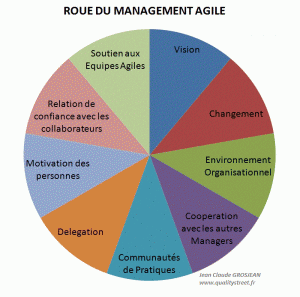 143
T. FESQ
01/01/2017
AGILE POUR Gérer des exigences.
144
T. FESQ
01/01/2017
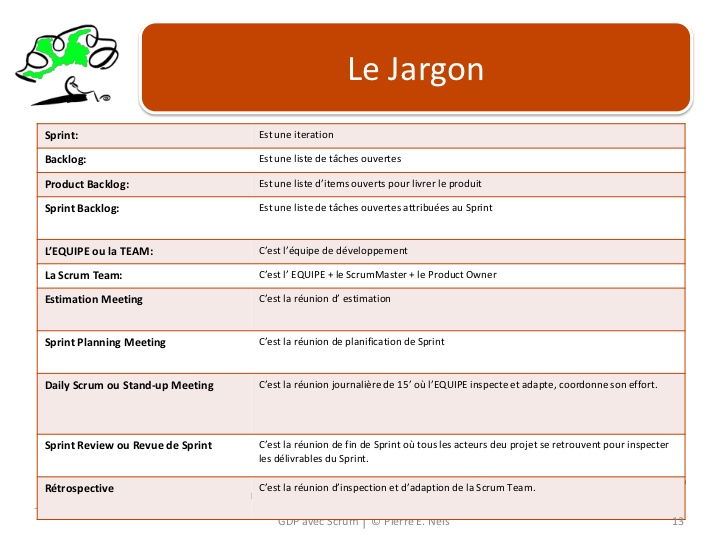 145
T. FESQ
01/01/2017
AGILE pour gérer des exigences.
L’organisation d’un projet AGILE
Les rôles de l’organisation.
Product Owner

Le Product Owner est le représentant du client, il :

Définit les fonctionnalités du produit.
Décide des dates de livraison et de leur contenu.
Est responsable de la rentabilité du produit (ROI).
Priorise les fonctionnalités en fonction de la valeur métier.
Ajuste les fonctionnalités et leur priorité avant chaque planification d’itération.
Accepte ou rejette les fonctionnalités réalisées.
Anime la réunion de planification de sprint.
Le rôle du Product Owner est assuré par un membre de l’équipe métier (MOA) et au besoin une assistance (AMOA).
.
146
T. FESQ
01/01/2017
AGILE pour gérer des exigences.
L’organisation d’un projet AGILE
Les rôles de l’organisation.
Equipe d’assistance au Product Owner

Elle assiste le Product Owner et à ce titre peut intervenir dans le cadre des activités associées aux responsabilités de ce dernier.
Plus concrètement, elle :
Alimente et maintient le Product Backlog, et pré priorise les éléments de ce dernier.

Ajuste les fonctionnalités prioritaires du Product Backlog (candidates au périmètre du prochain sprint) 

et s’assure que les pré-requis aux développements associés seront disponibles en temps voulu (exemples : décisions métier, jeux de données du SI amont,…).
147
T. FESQ
01/01/2017
AGILE pour gérer des exigences.
L’organisation d’un projet AGILE
Les rôles de l’organisation.
Equipe d’assistance au Product Owner

Rédige les User Stories associées aux fonctionnalités prioritaires et dessine au besoin des maquettes d’écran.

Répond aux questions soulevées par l’équipe de développement en cours de Sprint et complète au besoin les User Stories associées.

Vérifie en cours de Sprint la bonne couverture du besoin des fonctionnalités terminées en collaboration avec l’équipe de développement.
Rédige les plans de tests.

Participe à la réunion de revue de sprint au cours de laquelle, elle aide le Product Owner à accepter ou rejeter les fonctionnalités présentées.
Teste avant mise en production la conformité du produit dans son ensemble.
148
T. FESQ
01/01/2017
AGILE pour gérer des exigences.
L’organisation d’un projet AGILE
Les rôles de l’organisation.
Scrum Master

Le Scrum Master appartient à l’équipe de développement (MOE), il :

S’assure que l’équipe est pleinement opérationnelle et productive.

Établit une collaboration étroite entre l’ensemble des rôles et fonctions.

Supprime les obstacles rencontrés par l’équipe de développement.

Protège l’équipe des interférences extérieures.

Assure le suivi du processus.
149
T. FESQ
01/01/2017
AGILE pour gérer des exigences.
L’organisation d’un projet AGILE
Les rôles de l’organisation.
Equipe de développement

L’équipe de développement :

Réalise les fonctionnalités du produit.

Présente au Product Owner les résultats de son travail sous forme de démonstrations.

Maintient à jour les spécifications détaillées du produit.

Package et livre le produit.
150
T. FESQ
01/01/2017
AGILE pour gérer des exigences.
Qu’est-ce qu’une exigence?
Débriefing
Méfiez-vous des dessins, écrans… à reproduire

On ne sait pas ce qui est important

Ne foncez pas bille en tête sans comprendre ce que veut vraiment le client
Même si le client est très pressé

Le client exprime rarement ce qu’il veut de manière claire et exhaustive
151
T. FESQ
01/01/2017
AGILE pour gérer des exigences.
Qu’est-ce qu’une exigence?
Condition ou capacité nécessaire à un utilisateur pour résoudre un problème ou atteindre un objectif

2. Condition ou capacité qui doit être assurée par un produit pour satisfaire à un contrat, une norme, une spécification ou à d’autres documents imposés formellement.

3. Une représentation documentée de cette condition ou capacité telle que définie en 1. ou 2.
152
T. FESQ
01/01/2017
AGILE pour gérer des exigences.
Qu’est-ce qu’une exigence?
Plusieurs niveaux d’exigences
EXIGENCES DE PROCESSUS.


Exemple:
Qualité, organisation, règles de codage.
Besoin utilisateur, envies et contraintes
TROUVER
ANALYSER
Exigences métier
DEFINIR
SPECIFIER
Exigences Produits ou « Solution »
Solution fonctionnelle
Solution technique.
153
T. FESQ
01/01/2017
AGILE pour gérer des exigences.
Qu’est-ce qu’une exigence?
Problème.
Les clients ont tendance à mélanger Besoins (exigences Métier) et Solutions
(exigences Produit).
Exercice : besoin ou solution?
« le système doit utiliser des mots de passe » 
« le système doit avoir une interface graphique » 
« le système doit se déconnecter automatiquement après 2 mn sans utilisation »
« mettre une barre de progression » 
« je veux une jolie fille pour faire l’accueil de notre site WEB »
154
T. FESQ
01/01/2017
AGILE pour gérer des exigences.
Qu’est-ce qu’une exigence?
Il est important de savoir à quel niveau



Exigences fonctionnelles
Exigences non fonctionnelles
Contraintes

« Exigence, obligation, inconvénient liés à un usage, à une nécessité »
En informatique, les contraintes sont souvent liées à
l’existant (SI, autres outils..) ou externes (lois,
normes..)
Ces types d’exigences se retrouvent à tous les
niveaux
Exigence métier.
Exigence produit
Exigence fournisseur
Exigence client
155
T. FESQ
01/01/2017
AGILE pour gérer des exigences.
Qu’est-ce qu’une exigence?
Gérer les exigences

Gérer les exigences consiste à :

assembler tout le besoin
L’analyser
Produire les exigences métier
Trouver les meilleures exigences produit qui
répondent aux exigences métier
Suivre toutes ces exigences tout au long du projet
156
T. FESQ
01/01/2017
AGILE pour gérer des exigences.
Qu’est-ce qu’une exigence?
Les sources d’exigences
Pour un projet :

Le cahier des charges client
L’étude du projet
Les phases de recette
Chaque contact avec le client
Pour un produit
Les bases de données de demandes d’évolution
Les retours clients
Les stratégies marketing
157
T. FESQ
01/01/2017
AGILE pour gérer des exigences.
Qu’est-ce qu’une exigence?
Ses sources sont

Non exhaustives
Zones de flou
Exigences implicites (« c’était pourtant évident! »)
Elles ne prennent pas en compte toutes les parties prenantes
Illisibles
On zappe la moitié de ce qui est écrit
158
T. FESQ
01/01/2017
AGILE pour gérer des exigences.
Qu’est-ce qu’une exigence?
Problème des cahiers de charge.

Présente souvent les solutions imaginées par le MOA, et pas le besoin
Ambiguïté des demandes
Beaucoup d’implicite
Ne suffit pas à comprendre le métier
Ecrit par un informaticien
Se focalise sur la solution technique
Ne présente pas le besoin
Ecrit par un non-informaticien
Présente aussi des solutions.
 irréalistes
159
T. FESQ
01/01/2017
AGILE pour gérer des exigences.
Qu’est-ce qu’une exigence?
Pour remédier à ces problèmes :

Phase 1 : rassembler les exigences/besoins
Objectif : découvrir toutes les exigences, y compris cachées ou rêvées
Exigences métier avant tout, mais exigences produit et exigences de processus également
160
T. FESQ
01/01/2017
AGILE pour gérer des exigences.
Qu’est-ce qu’une exigence?
Pour remédier à ces problèmes :

Phase 2 : L’analyse
Comprendre les exigences
Vérifier l’exhaustivité des exigences
Vérifier la cohérence des exigences
161
T. FESQ
01/01/2017
AGILE pour gérer des exigences.
La gestion des exigences AGILE.
« gérer les exigences des produits et composants de produits du projet et d’identifier les incohérences entre ces exigences et les produits d’activité du projet ».
l’Ingénierie des exigences.
 Les exigences sont fonctionnelles (« ce que les système doit faire ») ou non fonctionnelles (attributs de qualités, par exemple fondés sur l’ISO 9126).
Quels sont les objectifs spécifiques à satisfaire OBLIGATOIREMENT?

Quelles sont les pratiques spécifiques initialement recommandées, et comment l’agilité se marrie-t-elle avec celles-ci?

Quels sont les objectifs génériques à satisfaire OBLIGATOIREMENT et comment se positionne l’agilité sur les pratiques génériques initialement recommandées?
162
T. FESQ
01/01/2017
AGILE pour gérer des exigences.
La gestion des exigences AGILE.
OBJECTIF(S)SPECIFIQUES A SATISFAIRE OBLIGATOIREMENT
Un seul objectif à satisfaire mais il est de taille. Les exigences sont gérées, et les incohérences avec les plans du projet et les produits développés sont identifiées.  C’est l’objectif à atteindre, et l’agilité le permet largement.
163
T. FESQ
01/01/2017
AGILE pour gérer des exigences.
La gestion des exigences AGILE.
PRATIQUES(S)SPECIFIQUES DE REFERENCE RECOMMANDEE
Développer une compréhension commune des exigences et de leur signification avec ceux qui les ont fournies.
L’agilité se retrouve bien dans cette pratique qu’elle pourrait faire sienne. Les ateliers de travail, les face à face, pour construire de manière collaborative une Vision PARTAGEE, et un Backlog de produit, ESTIME et PRIORISE vont dans ce sens. La réunion de lancement en fait partie. Les critères d’acceptation portant sur chaque User Story (élément du Backlog) prolongent cet effort de compréhension commune et concourent  à l’atteinte de l’objectif.Qui : Product Owner, EquipeQuoi : Vision, Backlog de produit, Réunion de lancement, Réunion d’estimation, Réunion de planification, User Stories
164
T. FESQ
01/01/2017
AGILE pour gérer des exigences.
La gestion des exigences AGILE.
PRATIQUES(S)SPECIFIQUES DE REFERENCE RECOMMANDEE
Obtenir des participants au projet leur engagement sur les exigences.
Engagement et responsabilisation : voilà des points forts des méthodes Agiles. La réunion de planification (à chaque début de sprint) est un moment où l’équipe s’engage collectivement sur la réalisation, durant le sprint, d’une partie du Backlog de produit (et user stories). Chaque jour, les membres de l’équipe s’engagent sur la réalisation d’une tâche pour construire les user stories : c’est le Daily Scrum.Qui : Equipe, ScrumMasterQuoi : Réunion de planification , Daily Scrum
165
T. FESQ
01/01/2017
AGILE pour gérer des exigences.
La gestion des exigences AGILE.
PRATIQUES(S)SPECIFIQUES DE REFERENCE RECOMMANDEE
Gérer les modifications aux exigences au fur et à mesure de leur évolution en cours de projet.
Maintien et contrôle des exigences : c’est aussi l’objectif du Backlog de produit, qui vit et évolue au fur et à mesure de l’avancée du projet.  Il est actualisé à la fin de chaque Sprint (suite à la réunion de fin de sprint).. Historiser les versions du Backlog est très pertinent dans un contexte CMMI.Le changement dans les exigences peut se traduire aussi au niveau des user stories (éléments du Backlogde produit). Mettre à jour, faire vivre, la partie « Conversation » de l’User Stories est déjà une pratique en place chez beaucoup d’équipes.Le burndown chart montre concrètement au quotidien ce qui est réalisé, et les changement éventuels survenus.Au final, ce qui compte ici, c’est UN BACKLOG DE PRODUIT ET DES USER STORIES à JOUR.Qui : Product Owner, EquipeQuoi : Backlog de produit, User stories, Burndown Chart, Réunion de fin de sprint
166
T. FESQ
01/01/2017
AGILE pour gérer des exigences.
La gestion des exigences AGILE.
PRATIQUES(S)SPECIFIQUES DE REFERENCE RECOMMANDEE
Maintenir une traçabilité bidirectionnelle entre les exigences et les produits d’activité.
On s’en fait une montagne, et pourtant …il suffit d’envisager la fonction développée et présentée en DEMO comme la barquette de viande vendue au supermarché. Le  cas échéant, on doit  pouvoir remonter toute la chaine, et mesurer les enjeux collatéraux. Pour les végétariens, vous vez aussi la métaphore du Petit Poucet J  Le quatuor (Backlog de produit – User Stories – Tâches – Produit Développé) assure un système de suivi des exigences souple et performant, se concrétisant dans la démo de fin de sprint.  CMMI attend une matrice de traçabilité des exigences. Les feuilles de calcul et les outils du marché gérant les Backlog de produit permettent d’atteindre cet objectif.
Qui : Product Owner – EquipeQuoi : Backlog de produit, Démo, Réunion de fin de sprint
167
T. FESQ
01/01/2017
AGILE pour gérer des exigences.
La gestion des exigences AGILE.
PRATIQUES(S)SPECIFIQUES DE REFERENCE RECOMMANDEE
Identifier les incohérences entre les plans du projet et les produits d’activité d’une part et les exigences d’autre part.
Cette pratique est un vrai point fort de l’Agilité. Elle s’effectue de manière continue, dans la collaboration, durant tout le sprint avec comme clé de voute les critères d’acceptation définis pour chaque User story mais aussi grâce aux daily scrum. La démo de fin de sprint est un RDV formel  permettant de déterminer ce qui a été fait ou pas, ce qui est bien fait de ce qui ne l’est pas.  Ce RDV qui donne lieu potentiellement à des actions correctives et à l’actualisation du Backlog de produit. FEEDBACK ET ADAPTATION.
Qui : Product Owner – Equipe – ScrumMasterQuoi : Backlog de produit, User Stories, Daily Scrum, Démo, Réunion de fin de sprint
168
T. FESQ
01/01/2017
AGILE pour gérer des exigences.
La gestion des exigences AGILE.
OBJECTIF(S) GENERIQUES A SATISFAIRE OBLIGATOIREMENT et PRATIQUES ASSOCIEES
Réaliser les objectifs spécifiques
Gérer les exigences.
Institutionnaliser le processus en tant que processus discipliné
Cet objectif n’est pas le plus simple à atteindre ; il est pourtant nécessaire dans les contextes CMMI et Agile CMMI.   Il ne nécessite pas forcement une adaptation des pratiques Agiles, mais plutôt un élargissement de celle-ci à l’entreprise :  « J’ai réussi un projet agile, et je souhaiterais capitaliser et faire en sorte que mes autres projets en bénéficient ». Des expériences que je capitaliserais à nouveau pour les améliorer.Je vous parle donc de PROCESS AGILE, Capitalisation et amélioration continue. Je vous parle donc d’ENTREPRISE AGILE…  C’est dans l’ère du temps non ?
169
T. FESQ
01/01/2017
AGILE pour gérer des exigences.
La gestion des exigences AGILE.
OBJECTIF(S) GENERIQUES A SATISFAIRE OBLIGATOIREMENT et PRATIQUES ASSOCIEES
Établir et maintenir une directive organisationnelle traitant du processus Gestion des exigences
Planifier le processus Gestion des exigences
Une adaptation des pratiques agiles est nécessaire puisqu’on doit introduire pour chaque projet un plan de projet ou charte projet qui décrira dans les grandes lignes le Qui, Quoi, Quand, Ou  du projet. Je conseille aux équipes de le faire en Sprint 0 et demande au ScrumMaster de s’en charger. C’est un petit doc, commun à beaucoup de domaines de process CMMI (exigences, risques, qualité …)..Qui : ScrumMaster.
170
T. FESQ
01/01/2017
AGILE pour gérer des exigences.
La gestion des exigences AGILE.
OBJECTIF(S) GENERIQUES A SATISFAIRE OBLIGATOIREMENT et PRATIQUES ASSOCIEES
Établir et maintenir une directive organisationnelle traitant du processus Gestion des exigences
Fournir les ressources adéquates pour le processus Gestion des exigences
Preuve doit être donnée que les ressources adéquates (humaines, outils …) ont été fournies.  Dans notre cas, cela passe entre autres par le choix de l’outil de Backlog, et par la désignation d’un Product Owner (disponible). Cette pratique m’est très utile car elles la question des moyens est souvent un facteur d’échec des projets agiles. Avec cette pratique, on gagne en maturité. Cette activité fait partie intégrante du rôle du ScrumMaster, en Sprint 0. Donc pas de problème.Qui : ScrumMaster.
171
T. FESQ
01/01/2017
AGILE pour gérer des exigences.
La gestion des exigences AGILE.
OBJECTIF(S) GENERIQUES A SATISFAIRE OBLIGATOIREMENT et PRATIQUES ASSOCIEES
Établir et maintenir une directive organisationnelle traitant du processus Gestion des exigences
Assigner la responsabilité et l’autorité pour mettre en œuvre le processus Gestion des exigences
C’est une composante du Process Agile, à inclure dans le Plan de projet. Qui fait quoi ? Cela revient à décrire brièvement  le rôle de Product Owner …Qui : ScrumMaster.
172
T. FESQ
01/01/2017
AGILE pour gérer des exigences.
La gestion des exigences AGILE.
OBJECTIF(S) GENERIQUES A SATISFAIRE OBLIGATOIREMENT et PRATIQUES ASSOCIEES
Établir et maintenir une directive organisationnelle traitant du processus Gestion des exigences
Former les personnes qui mettent en œuvre ou soutiennent le processus Gestion des exigences
Dans ce cas précis, cela passe par la mise en place de formations et ateliers dédiés au Product Owner, aux testeurs, à l’équipe.Qui : Coach Agile.
173
T. FESQ
01/01/2017
AGILE pour gérer des exigences.
La gestion des exigences AGILE.
OBJECTIF(S) GENERIQUES A SATISFAIRE OBLIGATOIREMENT et PRATIQUES ASSOCIEES
Établir et maintenir une directive organisationnelle traitant du processus Gestion des exigences
Placer les produits d’activité identifiés du processus Gestion des exigences au niveau de contrôle approprié
Il s’agit du niveau de configuration d’éléments comme le Backlog de produit ou les User Stories. Les CR de réunions de planification ou de sprint rentrent aussi dans cette catégorie.Qui : Product Owner, ScrumMaster.
174
T. FESQ
01/01/2017
AGILE pour gérer des exigences.
La gestion des exigences AGILE.
OBJECTIF(S) GENERIQUES A SATISFAIRE OBLIGATOIREMENT et PRATIQUES ASSOCIEES
Établir et maintenir une directive organisationnelle traitant du processus Gestion des exigences
Identifier et impliquer les parties prenantes concernées par le processus Gestion des exigences
Un petit tableau dans le Plan de projet fait en Sprint 0 est tout à fait pertinent. Le Product Owner est l’acteur principal sur laquestion mais, l’équipe (en particuliers les testeurs) est fortement partie-prenante. Business analysts, Ergonomes, Utilisateurs… sont aussi concernés.Qui : ScrumMaster.
175
T. FESQ
01/01/2017
AGILE pour gérer des exigences.
La gestion des exigences AGILE.
OBJECTIF(S) GENERIQUES A SATISFAIRE OBLIGATOIREMENT et PRATIQUES ASSOCIEES
Établir et maintenir une directive organisationnelle traitant du processus Gestion des exigences
Suivre et contrôler le processus Gestion des exigences
Cette pratique consiste à suivre l’avancement des activités de gestion des exigences sur la base d’indicateurs. La fin du sprint est un jalon essentiel avec la collecte de données : sur les user stories (Done / Ready), le burndown chart, les changement sur les stories…. Cela fait partie « par défaut » des attributions du ScrumMaster.Qui : ScrumMaster
176
T. FESQ
01/01/2017
AGILE pour gérer des exigences.
La gestion des exigences AGILE.
OBJECTIF(S) GENERIQUES A SATISFAIRE OBLIGATOIREMENT et PRATIQUES ASSOCIEES
Établir et maintenir une directive organisationnelle traitant du processus Gestion des exigences
Évaluer objectivement  le respect du  processus Gestion des exigences
Le ScrumMaster est le garant de la bonne application du Process Agile sur le projet. Cela fait partie « par défaut » de ses attributions. Maintenant attention, le Process Agile est adaptatif…Qui : ScrumMaster.
177
T. FESQ
01/01/2017
AGILE pour gérer des exigences.
La gestion des exigences AGILE.
OBJECTIF(S) GENERIQUES A SATISFAIRE OBLIGATOIREMENT et PRATIQUES ASSOCIEES
Établir et maintenir une directive organisationnelle traitant du processus Gestion des exigences
Revoir l’état du processus Gestion des exigences avec la hiérarchie et résoudre les problèmes
C’est à la fois donner de la visibilité et  remonter des problèmes potentiels à la hiérarchie. C’est justement le rôle du ScrumMaster (le « Chien de berger ») qui doit aussi protéger l’équipe et faire remonter, les obstacles éventuels soulevés par l’équipe (par exemple en Daily Scrum). Il peut s’appuyer sur des éléments du radiateur d’informations, burndown chart et fiches de Sprint pour donner de la visibilité à sa hiérarchie sur cette question des exigences.Qui : ScrumMaster, Product Owner, Hiérarchie
178
T. FESQ
01/01/2017
AGILE pour gérer des exigences.
La gestion des exigences AGILE.
OBJECTIF(S) GENERIQUES A SATISFAIRE OBLIGATOIREMENT et PRATIQUES ASSOCIEES
Institutionnaliser le processus en tant que processus ajusté
Établir et maintenir un processus Gestion des exigences ajusté
Une description du processus Agile « standard » de l’entreprise doit être disponible .Elle servira de référence, mais sera ajustée à chaque projet (cela doit être prouvé).  On est en plein dans de l’AGILITE en CONTEXTE.Définir le Process Agile standard, de manière collaborative et participative (jamais seul !)cela fait partie de mon travail.L’adaptation au projet : c’est le boulot du ScrumMaster avec l’équipe et le Product Owner.Qui : Coach Agile, les ScrumMaster, les Product Owner, les Equipes
179
T. FESQ
01/01/2017
AGILE pour gérer des exigences.
La gestion des exigences AGILE.
OBJECTIF(S) GENERIQUES A SATISFAIRE OBLIGATOIREMENT et PRATIQUES ASSOCIEES
Institutionnaliser le processus en tant que processus ajusté
Collecter l’information d’amélioration du processus Gestion des exigences
Le projet doit se servir de retour d’expérience à la fois pour le Process Standard et pour les autres. C’est très agile, c’est très adaptatif (niveau organisation), et c’est la base de l’amélioration continue. Les agilistes doivent se féliciter de cette pratique.Qui : Agile, les ScrumMaster, les Product Owner, les Equipes
180
T. FESQ
01/01/2017
AGILE pour gérer des exigences.
LES STANDARDS DES PROCEDURES AGILE
Les standards appartiennent à l’Histoire du TPS (Toyoya Production Ssytem) depuis 50 ans;  Taiichi Ohno son inventeur, y était très attaché

	«Standardiser les tâches et processus»est l’un des 14 principes du Lean Management (base de l’amélioration continue et de la respnsabilisation des employés 

	Des outils du TPS très connus, comme les 5S poussent dans ce sens. L’un des 5 S est «Seiketsu qui signifie Standardiser.
181
T. FESQ
01/01/2017
AGILE pour gérer des exigences.
LES STANDARDS DES PROCEDURES AGILE
Les 14 principes du LEAN MANAGEMENT.
Le LEAN est issu du Toyota Production System (TPS), initié par Taiichi Ohno, au Japon dans les années 50. Il nous propose un système global efficace et performant reposant  sur deux piliers, respect des personnes et amélioration continue, ainsi que sur 14 principes de management, hautement différentiateurs.

Ces 14 principes se divisent en 4 catégories, et constituent les fondations de la pensée Lean.
182
T. FESQ
01/01/2017
AGILE pour gérer des exigences.
LES STANDARDS DES PROCEDURES AGILE
Les 14 principes du LEAN MANAGEMENT.
1ère catégorie: LA PHILOSOPHIE LONG TERME

Principe 01 :  Penser sur le long termeFonder ses décisions sur une philosophie à long terme même si cela affecte la réalisation de certains objectifs financiers à court terme.
183
T. FESQ
01/01/2017
AGILE pour gérer des exigences.
LES STANDARDS DES PROCEDURES AGILE
Les 14 principes du LEAN MANAGEMENT.
2ème catégorie: LES PROCESSUS : LES BONS PROCESS DONNERONT LES BONS RESULTATS
Process et outils sont évidemment INDISPENSABLES. A nous de leur rendre leur vraie place: le rôle des process doit être de rendre les personnes plus efficaces et d’apporter de la cohérence ; le rôle des outils de rendre les process plus efficients et de faciliter le travail des personnes. La force du Lean  est qu’il donne aux processus une place cruciale, tout en nous incitant à les envisager sous un angle nouveau… valeur, fluidité, maîtrise de la variabilité, constante évolution, élimination des gaspillages, autonomisation. Comment ignorer le Lean dans une démarche d’amélioration de process?
.
184
T. FESQ
01/01/2017
AGILE pour gérer des exigences.
LES STANDARDS DES PROCEDURES AGILE
Les 14 principes du LEAN MANAGEMENT.
2ème catégorie: LES PROCESSUS : LES BONS PROCESS DONNERONT LES BONS RESULTATS
Principe 02 : FluiditéCréer un flux de processus continu permettant de remonter les problèmes efficacement
Principe 03 :  Flux tirésUtiliser le flux tiré pour éviter la surproduction
Principe 04 :  Production constante et lisséeNiveler la charge de travail
Principe 05 :  Automatisation avec une touche humaineConstruire la culture consistant à s’arrêter dés qu’il y a un problème et fixer ce dernier pour obtenir la qualité du premier coup
Principe 06 :  Tâches standardiséesStandardiser les process et les tâches ; c’est la base de l’amélioration continue et de la responsabilisation des employés
Principe 07 :  Contrôles visuelsUtiliser les contrôles visuels pour ne pas masquer les problèmes
Principe 08 :  Technologies et méthodes fiablesNe mettre au service des personnes et des processus que des technologies éprouvées
.
185
T. FESQ
01/01/2017
AGILE pour gérer des exigences.
LES STANDARDS DES PROCEDURES AGILE
Les 14 principes du LEAN MANAGEMENT.
3ème catégorie: LES PERSONNES : APPORTER DE LA VALEUR A L’ORGANISATION EN DEVELOPPANT LES PERSONNES

Principe 09 :  Cultiver les leadersFaire grandir les leaders qui comprennent et connaissent le travail, vivent la philosophie, et l’enseignent aux autres
Principe 10 :  Faire monter en compétences les personnes de qualitéDévelopper les personnes et équipes exceptionnelles (« les talents ») qui suivent la philosophie de l’entreprise
Principe 11 :  Respecter et motiver ses partenairesRespecter son réseau étendu de partenaires et de fournisseurs  en les challengeant et en les aidant à s’améliorer
.
186
T. FESQ
01/01/2017
AGILE pour gérer des exigences.
LES STANDARDS DES PROCEDURES AGILE
Les 14 principes du LEAN MANAGEMENT.
4ème catégorie: L’AMELIORATION : LA RESOLUTION CONTINUE DE PROBLEME EST UN MOTEUR D’APPRENTISSAGE POUR L’ORGANISATION
Principe 12 :  Aller toujours sur le terrainAller et voir par soi même pour comprendre les situations en profondeur (« genchi genbustu »)

Principe 13 :  Prendre les décisions en consensusPrendre les décisions lentement en consensus en considérant toutes les options puis mettre en œuvre rapidement les décisions choisies

Principe 14 :  Amélioration continueDevenir une organisation apprenante au travers de la réflexion continue (Hansei) et de l’amélioration continue (Kaizen)
.
187
T. FESQ
01/01/2017
AGILE pour gérer des exigences.
LES STANDARDS DES PROCEDURES AGILE
Les 14 principes du LEAN MANAGEMENT.
4ème catégorie: L’AMELIORATION : LA RESOLUTION CONTINUE DE PROBLEME EST UN MOTEUR D’APPRENTISSAGE POUR L’ORGANISATION
Principe 12 :  Aller toujours sur le terrainAller et voir par soi même pour comprendre les situations en profondeur (« genchi genbustu »)

Principe 13 :  Prendre les décisions en consensusPrendre les décisions lentement en consensus en considérant toutes les options puis mettre en œuvre rapidement les décisions choisies

Principe 14 :  Amélioration continueDevenir une organisation apprenante au travers de la réflexion continue (Hansei) et de l’amélioration continue (Kaizen)
.
188
T. FESQ
01/01/2017
La méthode AGILE pour livrer un produit de qualité.
189
T. FESQ
01/01/2017
Introduction à Scrum
Scrum terme en anglais signifiant mêlée , notamment en rugby
Scrum désigne une méthode agile dédiée à la gestion de projet
Objectifs:
Satisfaire au mieux les besoins du client
Maximiser les chances de réussite du projet
1986 : « The new new product development game »
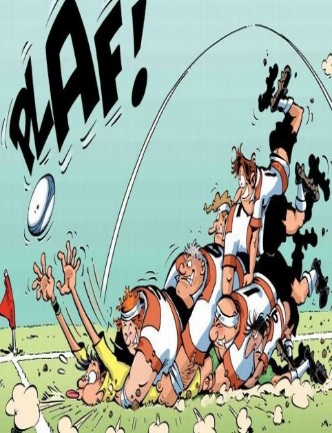 190
T. FESQ
01/01/2017
Scrum – Principes clés
Scrum est une méthode agile qui permet de produire  la plus grande valeur métier dans la durée la plus  courte. 

Méthode itérative et incrémentale:
 Réalisation d’un ensemble de fonctionnalités par itération
 Itération d’une durée fixe (d’2 à 4 semaines)// sprint
 Livraison d’un produit partiel fonctionnel par itération
Participation du client:
 Définition des fonctionnalités prioritaires
 Ajout de fonctionnalités en cours de projet (pas pendant un sprint !)
191
T. FESQ
01/01/2017
Scrum – Principes clés
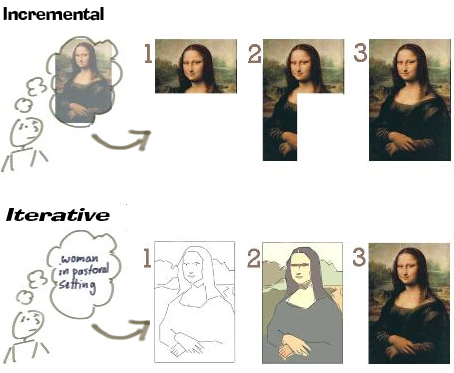 192
T. FESQ
01/01/2017
Scrum – Planifier un projet
Le processus global.
Le processus itératif et incrémental du projet structure le développement du produit en cycles de travail appelés « Sprints ». La durée de ces sprints est fixée à 2 semaines dans le cadre de ce projet. 
L’objectif générique associé à chaque sprint consiste à transformer les exigences constituant le périmètre de ce dernier en fonctionnalités utilisables.

Juste avant de démarrer un sprint, l’équipe de développement sélectionne les éléments de la liste ordonnancée des exigences (Product Backlog) qu’elle pense pouvoir réaliser dans le délais associé au sprint. Au cours de ce dernier, le Product Owner et l’équipe de développement collaborent étroitement pour atteindre les objectifs fixés.
 Chaque jour, l’équipe de développement se coordonne et mesure son avancement. A la fin du Sprint, elle présente les résultats de son travail au Product Owner et aux utilisateurs finaux sous la forme d’une démonstration des nouvelles fonctionnalités réalisées. Les feedbacks sont recueillis.

Juste après le Sprint, l’équipe de développement se réunit afin de tirer les leçons du sprint écoulé et étudie les moyens de s’améliorer. S’enchaine ensuite la planification du sprint suivant.
193
T. FESQ
01/01/2017
Scrum : Caractéristiques
Produire le maximum de valeur pour le minimum de coût
Besoins capturés dans un backlog de produit priorisé par une personne
Cycles de développement de 2 à 4 semaines (Sprints) ; équipes autogérées
Mêlée quotidienne
194
T. FESQ
01/01/2017
Scrum : Les Acteurs
Product Owner
Porteur de la vision globale du produit
Gère le Backlog du Produit
Défini des priorités
Accepte ou Rejette les livrables
195
T. FESQ
01/01/2017
Scrum : Les Acteurs
Scrum Master
Veille au bon fonctionnement de l’équipe
Enlève les obstacles
Gardien des pratiques de Scrum
Serviteur de l’équipe - Facilitateur
N’est pas un chef de projet !
196
T. FESQ
01/01/2017
Scrum : Les Acteurs
L’équipe
5 à 9 personnes
Autogérée ; les décisions sont prises collectivement
Contient toutes les compétences nécessaires pour terminer le sprint
Ne change pas pendant un Sprint
197
T. FESQ
01/01/2017
Le processus Scrum
Visualisation de l'état du projet sous la forme d'un tableau
Les tâches à faire 
Les tâches en cours 
les tâches terminées
Estimation

Par analogie de préférence
L'intuition est acceptable !
Planning Poker
Eviter l'influence des leaders d'opinion
Collégialité
Recherche du consensus, et de la propriété collective des estimations
Revue du sprint

Présentation des nouveautés
Tout le monde est invité
Toute l’équipe participe – pas juste le Scrum Master !
Informel
Rétrospective du sprint

Uniquement l’équipe
Constat de ce qui a bien ou moins bien marché dans l’organisation
Créer un Backlog du produit
Géré par le Product Owner
Liste de tout ce qui va entrainer du travail pour l’équipe
Appréciation de la valeur apportée par l’élément
Chiffré de façon imprécise
User Stories
Planification du Sprint

Réunion de l’équipe : décisions collectives
Définir un objectif pour le sprint
Choisir des éléments du Backlog de produit pour mettre dans le backlog du sprint
Chaque élément est découpé en taches qui sont estimées en heures (max 2 jours)
La conception de haut niveau est abordée
Les tâches ne sont pas nominatives
Mêlée quotidienne
15 minutes, tous les jours
Trois questions pour chacun
Qu’avez-vous fait hier
Qu’allez-vous faire aujourd’hui
Quels sont vos problèmes

Mettre à jour le Backlog du Sprint
Le reste à faire total pour le Sprint -> burndown chart
Mêlée quotidienne
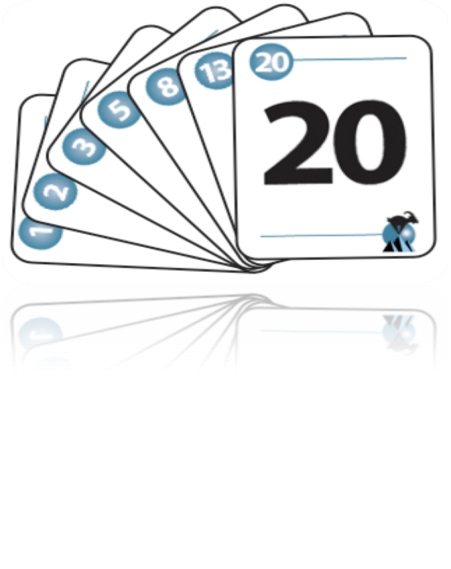 24 heures
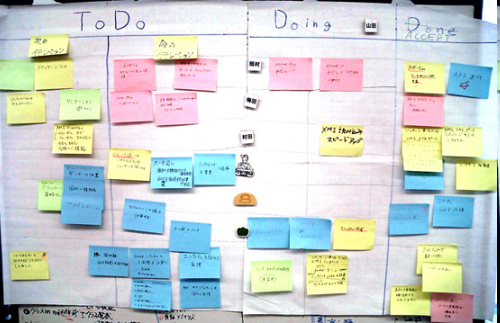 2 – 4 semaines
Sprint Burndown Chart
Backlog du produit
Backlog du sprint
Produit
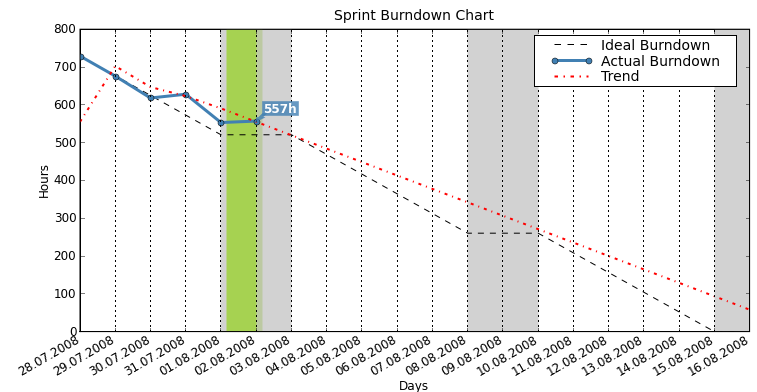 198
T. FESQ
01/01/2017
Le LEAN Management et la réduction des gaspillages.
Taïchi Ohno, père fondateur du Système de Production Toyota, a défini 3 familles de gaspillages :

Muda (tâche sans valeur ajoutée, mais acceptée)
Muri (tâche excessive, trop difficile, impossible)
Mura (irrégularités, fluctuations)

Un muda est donc une activité improductive, qui n’apporte pas de valeur aux yeux du client. Mais tout le monde accepte et pratique cette activité, sans la remettre en question. Néanmoins, certaines tâches sans valeur ajoutée sont obligatoires (archivage, sauvegarde…)

La Pensée Lean suggère que pour créer efficacement de la valeur, il est indispensable d’identifier les gaspillages et de les éliminer ou de les réduire, afin d’optimiser les processus de l’entreprise.
199
T. FESQ
01/01/2017
Qu’est-ce que le Lean Manufacturing?
Le Lean repose sur l’élimination des gaspillages dans les processus (par exemple : trop de stock de produits finis, trop de déchets de production)
Le Lean n’a pas pour objectif la réduction du nombre d’employés.
Le Lean vise à augmenter la capacité de production, en réduisant les coûts et le temps de cycle.
Le Lean s‘appuie sur la compréhension des besoins des clients.
La Pensée Lean
Quantifier la valeur du produit du point de vue du client.
Identifier la chaîne de valeur pour mettre en évidence les gaspillages.
Créer un flux pour réduire la taille de lots et les encours (WIP).
Produire seulement ce que le client a commandé.
Rechercher perpétuellement la perfection, en améliorant 
     la qualité et en éliminant les gaspillages.
200
T. FESQ
01/01/2017
Processus Lean et Traditionnel
Le temps de développement d’un nouveau produit est divisé par 2.
L’investissement dans des machines et des outils est réduit de moitié.
Les heures d’effort des employés directs et indirects sont divisées par 2.
Le Taux de défauts sur les produits finis est divisé par 2.
Utilisation de la moitié de la surface de travail pour la même production.
Les encours sont divisés par 10 au moins.
La taille de lots est réduite.
Source : « The machine that changed the world » de Womack et Jones (2009)
201
T. FESQ
01/01/2017
Processus Lean et Traditionnel
La capacité et la cadence augmentent.
Plus d’espace disponible.
Une meilleur rotation des stocks.
Amélioration de l’ergonomie des postes de travail.
Amélioration de la qualité : réduction des déchets et des retouches.
Réduction des stocks : matières, en-cours, produits finis.
Réduction des délais d’exécution.
Meilleure Marge Brute.
Amélioration de la participation, de l’implication et 
    du moral des employés.
Source : « The machine that changed the world » de Womack et Jones (2009)
202
T. FESQ
01/01/2017
Système de Production Toyota
La meilleure Qualité, 
les coûts les plus bas, 
les délais les plus courts,
 la meilleure Sécurité, 
la plus haute Éthique.
Juste-à-Temps
Motivation
Et 
Responsabilisation
Autonomation
Les bons produits,
La bonne quantité,
Au bon moment :
Temps TAKT
Flux continu
Production tirée
Changement rapide de d’outils
Logistique intégrée
Arrêt automatique
Séparation homme-machine
Élimination des causes d’erreurs
Contrôle qualité intégré
Analyse de problèmes
Lissage	                      Travail Standardisé	       Kaizen
Stabilité des 4M : Main d’œuvre, Matière, Machines, Méthodes
203
T. FESQ
01/01/2017
Concepts et Outils Lean
5S et Management Visuel
Cellule Autonôme de Production
Jidoka
Kaizen et PDCA
Poka Yoke (Systèmes Anti-Erreurs)
Changement Rapide d’Outils (SMED)
Production Préparation Processus (3P)
Flux Tiré (Juste-à-Temps)
Travail Standardisé
Maintenance Productive Totale (TPM)
Formation Intégrée (Training within Industry TWI)
Flux de valeur
Théorie des Contraintes (TOC)
6 Sigma
204
T. FESQ
01/01/2017
5S et Management Visuel
5S 
Méthode d’organisation des postes de travail.
Réduit les gaspillages causés par le désordre, le temps perdu pour trouver un outil ou un équipement libre, des déplacements inutiles, des étapes redondantes ou inutiles, des machines en double…
Éléments des 5S 
Seiri : Trier
Seiton : Ranger
Seiso : Nettoyer
Seiketsu : Standardiser
Shitsuke : Respecter
5S + 1 ou 6S
On ajoute un sixième « S », pour la Sécurité et la Santé.
205
T. FESQ
01/01/2017
5S et Management Visuel
Management Visuel
Rendre visibles et évidents sur le terrain, les machines, les matières premières et les outils.
Rendre visibles sur le terrain, les informations, les indicateurs, les objectifs, les projets.
Quelques Idées
Identifier sur une carte les chemins d’accès (entrée, sortie, allées, lignes, stocks intermédiaires…) et les zones de travail (postes, tables, bureaux, ateliers, machines…).
Effectuer une réorganisation des allées, des entrées, des sorties, si nécessaire.
Attribuer un nom, une adresse à chacune des zones de travail.
Marquer au sol, les allées, les entrées et sorties et les zones de travail.
Identifier les flux avec des flèches au sol ou sur les murs.
Réorganiser les postes de travails si besoin.
Marquer au sol les zone de stockage, les équipements et machines.
Utiliser des codes couleurs en fonction des types de zones d’actions.
206
T. FESQ
01/01/2017
Concepts et Outils Lean
5S et Management Visuel
Cellule Autonôme de Production
Jidoka
Kaizen et PDCA
Poka Yoke (Systèmes Anti-Erreurs)
Changement Rapide d’Outils (SMED)
Production Préparation Processus (3P)
Flux Tiré (Juste-à-Temps)
Travail Standardisé
Maintenance Productive Totale (TPM)
Formation Intégrée (Training within Industry TWI)
Flux de valeur
Théorie des Contraintes (TOC)
6 Sigma
207
T. FESQ
01/01/2017
Unité Autonome de Production
L’approche de la production en cellule est l’organisation du processus complet de production d’un produit ou d’une famille de produits en un seul groupe de collaborateurs et machines, appelé UAP ou ilôt de production.
Ces UAP sont organisées en forme de « U » afin de faciliter toutes sortes d’opérations.
Les pièces ou assemblages avancent 1 par 1, ou en petits lots.
Les lots avancent sans s’entasser entre 2 opérations.
Les réglages et changement d’outils rapides sont essentiels aux UAP, puisque le temps de fabrication est plus court.
Toutes les UAP sont concentrées sur la réduction des gaspillages.
208
T. FESQ
01/01/2017
Avantages des UAP
Augmentation du taux d’utilisation des machines de production.
Apparition d’un Esprit d’équipe et élargissement des tâches.
Compromis entre disposition produit et disposition processus, avec les avantages associés.
Distances de déplacement plus courtes et processus plus fluides.
Réduction des en-cours de fabrication.
Moins d'espace au sol requis.
Réduction des matières premières et des stocks de produits finis.
Réduction des coûts de main-d'œuvre directe.
Sens aigu de la participation des salariés.
Réduction de l'investissement en machines et matières premières.
209
T. FESQ
01/01/2017
Concepts et Outils Lean
5S et Management Visuel
Cellule Autonôme de Production
Jidoka
Kaizen et PDCA
Poka Yoke (Systèmes Anti-Erreurs)
Changement Rapide d’Outils (SMED)
Production Préparation Processus (3P)
Flux Tiré (Juste-à-Temps)
Travail Standardisé
Maintenance Productive Totale (TPM)
Formation Intégrée (Training within Industry TWI)
Flux de valeur
Théorie des Contraintes (TOC)
6 Sigma
210
T. FESQ
01/01/2017
Jidoka
Le Jidoka fournit aux opérateurs et aux machines la capacité de détecter l‘apparition d’un dysfonctionnement, et de cesser immédiatement les opérations.
Cela permet d’assurer des opérations de qualité et de séparer les hommes des machines, pour un travail plus efficace.
Jidoka est un des 2 piliers du Système de Production Toyota avec le JAT.
On appelle parfois Jidoka « Autonomation », ce qui signifie « l’automatisation avec intelligence humaine ».
211
T. FESQ
01/01/2017
Les 4 étapes du Jidoka
Détection du dysfonctionnement
Arrêt immédiat
Réparation ou actions correctives immédiates 
Rechercher la cause profonde et mettre en place les actions préventives pour que le problème ne réapparaisse jamais.
212
T. FESQ
01/01/2017
Concepts et Outils Lean
5S et Management Visuel
Cellule Autonôme de Production
Jidoka
Kaizen et PDCA
Poka Yoke (Systèmes Anti-Erreurs)
Changement Rapide d’Outils (SMED)
Production Préparation Processus (3P)
Flux Tiré (Juste-à-Temps)
Travail Standardisé
Maintenance Productive Totale (TPM)
Formation Intégrée (Training within Industry TWI)
Flux de valeur
Théorie des Contraintes (TOC)
6 Sigma
213
T. FESQ
01/01/2017
Kaizen
Kaizen se prononce « Caill’ Zèn’»
« Kai » signifie « Changement »
« Zen » signifie « meilleur »
Amélioration graduelle, ordonnée et continue
Amélioration continue impliquant tout le monde
Une des composantes essentielles du Lean Manufacturing
214
T. FESQ
01/01/2017
Kaizen - PDCA
Pour mettre en oeuvre l’état d’esprit Kaizen, on utilise la méthode PDCA, l’outil indispensable nécessaire à l’amélioration continue. 
PDCA est un acronyme anglais:
« P » pour Plan, ce qui signifie Préparer. C’est la phase de définition de l’objectif, du plan d’actions et des indicateurs mesurables de progrès.
« D » pour Do, ce qui signifie Faire. C’est la phase de déroulement du plan d’action défini précédemment.
« C » pour Check, ce qui signifie Contrôler. C’est la phase de contrôle de la réalisation des actions et des effets. C’est aussi la phase de détection des écarts éventuels par rapport aux objectifs définis.
« A » pour Act, ce qui signifie RéAgir. C’est la phase de mise à jour du standard si le résultat est atteint et de définition de nouveaux objectifs. Sinon, c’est la phase de recherche de causes racines et de 
    définition d’un nouveau plan d’action correctif.
215
T. FESQ
01/01/2017
Kaizen éclair « Blitz »
Concentration totale sur un processus bien défini pour créer une amélioration radicale dans un court laps de temps.
Une amélioration spectaculaire de la productivité, de la qualité, de l'organisation du travail, des délais de livraisons, des temps de réglages, du niveau des encours, de l’utilisation de l'espace, des stocks…
Généralement d’une durée de cinq jours (une semaine).
Concept contraire au Kaizen qui prône une amélioration lente et continue, plutôt que brutale.
216
T. FESQ
01/01/2017
Concepts et Outils Lean
5S et Management Visuel
Cellule Autonôme de Production
Jidoka
Kaizen et PDCA
Poka Yoke (Systèmes Anti-Erreurs)
Changement Rapide d’Outils (SMED)
Production Préparation Processus (3P)
Flux Tiré (Juste-à-Temps)
Travail Standardisé
Maintenance Productive Totale (TPM)
Formation Intégrée (Training within Industry TWI)
Flux de valeur
Théorie des Contraintes (TOC)
6 Sigma
217
T. FESQ
01/01/2017
Poka Yoke - Systèmes Anti-Erreurs
La modification du processus opérationnel, du poste de travail, des machines ou des outils pour prévenir les erreurs ou leurs impacts négatifs.
Aussi connu sous le terme « Poka Yoke », l'argot japonais pour «éviter des erreurs involontaires» qui a été formalisé par Shigeo Shingo.
Peu coûteux
Très efficace.
Basé sur la simplicité et l'ingéniosité.
218
T. FESQ
01/01/2017
Exemples de Poka Yoke
Faire le plein d’essence dans sa voiture
Le moteur doit être éteint, sinon la trappe ne s’ouvre pas.
Le diamètre du pistolet n’est pas le même en fonction du type de carburant.
La distribution s’arrête quand le réservoir est plein, pour éviter tout débordement.
Tondeuse à gazon
Les nouvelles tondeuses sont équipées de poignée, qu’il faut serrer pour pouvoir démarrer le moteur.
Si on lâche la poignée, le moteur s’éteint automatiquement.
Bateau à moteur et Jet ski
Sur les petits bateaux à moteurs et les jet-ski, il faut mettre un 
    bracelet qui arrêtera le moteur en cas de chute dans l’eau.
219
T. FESQ
01/01/2017
Concepts et Outils Lean
5S et Management Visuel
Cellule Autonôme de Production
Jidoka
Kaizen et PDCA
Poka Yoke (Systèmes Anti-Erreurs)
Changement Rapide d’Outils (SMED)
Production Préparation Processus (3P)
Flux Tiré (Juste-à-Temps)
Travail Standardisé
Maintenance Productive Totale (TPM)
Formation Intégrée (Training within Industry TWI)
Flux de valeur
Théorie des Contraintes (TOC)
6 Sigma
220
T. FESQ
01/01/2017
Changement Rapide d’Outils-SMED
Le changement d’outillages rapide est le processus complet qui consiste à convertir une machine de production d’un produit à un autre.
Le temps de changement d’outillages est le temps écoulé entre la dernière bonne pièce produite de la série précédente, à la cadence normal de la ligne, jusqu’à la première bonne pièce de la série suivante, à la cadence maximum de la ligne.
SMED est l’acronyme pour « Single Minute Exchange of Dies », qui signifie « changement d’outil en quelques minutes», ce qui veut dire « changement rapide d’outil ». 
La méthode SMED a pour but le changement d’outils
    en moins de 9 min.
221
T. FESQ
01/01/2017
Les 5 étapes du SMED
Observer et Enregistrer
Séparer les tâches internes et externes
Tâches internes = activités faites lors de l’opération de changement, donc pendant que la machine est en arrêt. 
Tâches externes = activités faites avant l’opération de changement, donc hors de la période d’arrêt de production.
Convertir un maximum de tâches internes en tâches externes
Rationaliser toutes les tâches
Documenter les procédures internes et externes
222
T. FESQ
01/01/2017
Concepts et Outils Lean
5S et Management Visuel
Cellule Autonôme de Production
Jidoka
Kaizen et PDCA
Poka Yoke (Systèmes Anti-Erreurs)
Changement Rapide d’Outils (SMED)
Production Préparation Processus (3P)
Flux Tiré (Juste-à-Temps)
Travail Standardisé
Maintenance Productive Totale (TPM)
Formation Intégrée (Training within Industry TWI)
Flux de valeur
Théorie des Contraintes (TOC)
6 Sigma
223
T. FESQ
01/01/2017
Production Préparation Process (3P)
Les « 3P » est une composante de l’approche Lean du développement de nouveaux produits, qui inclut le QFD (Quality Function Deployment), les revues de déploiement et de conception par une équipe cross-fonctionnelle. 
Cette équipe va régler les divers problèmes rencontrés lors de l’industrialisation du nouveau produit (Kaizen).
Les bienfaits de la méthode « 3P » sont :
Une approche cross-fonctionnelle
La capacité de tester rapidement les nouvelles idées
L’incorporation des principes Lean dès la conception des produits et des processus de production.
224
T. FESQ
01/01/2017
Méthodologie 3P
Le but, en général, est de développer un nouveau processus ou un nouveau produit, qui répond au mieux aux besoins du client, tout en minimisant les gaspillages.
Les étapes typiques de la méthodologie « 3P » sont :
Définition des objectifs et des besoins du produit ou du processus
Écriture de diagrammes
Recherches d’alternatives
Élaboration, présentation et sélection de prototypes
Revue de conception
Création du plan de projet d’implémentation
225
T. FESQ
01/01/2017
Concepts et Outils Lean
5S et Management Visuel
Cellule Autonôme de Production
Jidoka
Kaizen et PDCA
Poka Yoke (Systèmes Anti-Erreurs)
Changement Rapide d’Outils (SMED)
Production Préparation Processus (3P)
Flux Tiré (Juste-à-Temps)
Travail Standardisé
Maintenance Productive Totale (TPM)
Formation Intégrée (Training within Industry TWI)
Flux de valeur
Théorie des Contraintes (TOC)
6 Sigma
226
T. FESQ
01/01/2017
Flux Tiré et Juste-à-TempsKANBAN
La pensée Lean est vraiment concentrée sur la réduction des frais globaux.
Ce qui revient à  se concentrer sur l’essentiel
Ce qui revient à relier les décisions et les actions concernant les systèmes d’approvisionnement interdépendants 
Ce qui implique une gestion simple, visuelle et réactive
Repose sur le Juste-à-Temps
Planification en flux poussée
Approche traditionnelle
Une étape après une autre, un produit après un autre, une commande après une autre
Le problème est que cela créé des stocks excessifs.
Planification en flux tirée
Besoin de cordonner la production
Tirée par la demande (processus complet à flux tirée)
Besoin d’utiliser des déclencheurs visuels (kanban)
227
T. FESQ
01/01/2017
Flux Tiré et Juste-à-TempsKANBAN
Objectifs du JAT
Produire seulement ce que veut le client
Produire seulement au rythme exigé par le client
Produire avec une qualité parfaite
Produire le plus rapidement possible
Produire les produits selon les spécifications du client (pas de fonctions inutiles)
Principes du JAT
Création d’une gamme opératoire pour chaque famille de produit
Production de pièces uniques ou de petits lots
Des machines en état de marche
Des équipements petits et bons marchés (si possible)
Des postes de travail en « U », fonctionnants dans le sens inverse des aiguilles d’une montre.
Des opérateurs multi tâches
Des opérations avec des déplacements faciles
Des tâches standards définies
228
T. FESQ
01/01/2017
Concepts et Outils Lean
5S et Management Visuel
Cellule Autonôme de Production
Jidoka
Kaizen et PDCA
Poka Yoke (Systèmes Anti-Erreurs)
Changement Rapide d’Outils (SMED)
Production Préparation Processus (3P)
Flux Tiré (Juste-à-Temps)
Travail Standardisé
Maintenance Productive Totale (TPM)
Formation Intégrée (Training within Industry TWI)
Flux de valeur
Théorie des Contraintes (TOC)
6 Sigma
229
T. FESQ
01/01/2017
Travail Standardisé
Chaque étape dans un processus doit être définie, et effectuée toujours de la même manière, quelque soit l’opérateur.
Toute variation dans le processus de fabrication va créer des problèmes de qualité, qui entrainera des retouches coûteuses ou des déchets.
On définit la méthode la plus efficace de production d’un produit, en utilisant les équipements, les personnes et les matériaux disponibles.
On décrit les points clés du processus de fabrication,  les procédures opératoires, les gammes opératoires, les consignes de sécurité et les contrôles qualité.
On identifie aussi la quantité et l’emplacement du WIP (encours) dans l’UAP.
230
T. FESQ
01/01/2017
Concepts et Outils Lean
5S et Management Visuel
Cellule Autonôme de Production
Jidoka
Kaizen et PDCA
Poka Yoke (Systèmes Anti-Erreurs)
Changement Rapide d’Outils (SMED)
Production Préparation Processus (3P)
Flux Tiré (Juste-à-Temps)
Travail Standardisé
Maintenance Productive Totale (TPM)
Formation Intégrée (Training within Industry TWI)
Flux de valeur
Théorie des Contraintes (TOC)
6 Sigma
231
T. FESQ
01/01/2017
Maintenance Productive Totale
La TPM est une méthodologie pour continuellement améliorer l’efficacité des équipements de production.
La différence clé entre la TPM et les autres programmes de maintenance, est que la TPM requiert l’implication de toutes les personnes dans l’organisation.
La TPM cherche à atteindre 100% de disponibilité des équipements de production pour la production en éliminant :
Les arrêts non planifiés des équipements et les casses machines.
Les retouches et les déchets causés par des performances machines dégradées.
Une productivité réduite causée par une perte de cadence de la machine, des pauses ou des arrêts sollicités par les opérateurs peu concentrés
    ou par manque de personnel qualifié.
Une perte de temps lors du démarrage de l’équipement après
    un arrêt planifié ou non.
232
T. FESQ
01/01/2017
Avantages de la TPM
Amélioration de la qualité grâce à une meilleur stabilité des équipements.
Amélioration de la productivité grâce à l’élimination des pannes, des micro-arrêts et des pertes de la cadence.
Amélioration du taux de livraison grâce au respect du planning plus facile.
Réduction de l’accumulation de WIP aux endroits prévus à cet effet, pour pallier aux pannes machines.
Amélioration de la satisfaction des employés, grâce à de meilleurs résultats, plus de responsabilisation et d’implication, et des tâches plus riches.
233
T. FESQ
01/01/2017
Concepts et Outils Lean
5S et Management Visuel
Cellule Autonôme de Production
Jidoka
Kaizen et PDCA
Poka Yoke (Systèmes Anti-Erreurs)
Changement Rapide d’Outils (SMED)
Production Préparation Processus (3P)
Flux Tiré (Juste-à-Temps)
Travail Standardisé
Maintenance Productive Totale (TPM)
Formation Intégrée (Training within Industry TWI)
Flux de valeur
Théorie des Contraintes (TOC)
6 Sigma
234
T. FESQ
01/01/2017
Formation Intégrée (TWI)
« Training Within Industry – TWI » ou la formation intégrée est souvent une partie oubliée des composantes du Lean.
TWI propose une approche systématique pour soutenir le changement et l’amélioration continue :
Éduquer les employés en leur inculquant un état d’esprit d’amélioration.
Apprendre aux personnes comment identifier les opportunités d’amélioration de leur travail.
Montrer au gens comment passer des idées à la pratique.
Créer de l’implication et un sens des responsabilités pour maintenir des tâches de travail standardisées.
235
T. FESQ
01/01/2017
Composantes de TWI
Instructions de travail
Aide les superviseurs et team leaders à former rapidement leurs collaborateurs à faire du bon travail, en sécurité et consciencieusement.
Méthodes de travail
Enseigne aux superviseurs et team leaders comment continuellement améliorer la façon dont les tâches sont effectuées.
Relations au travail
Apprends au superviseurs et team leaders comment développer et maintenir des relations positives entre les collaborateurs, afin de prévenir les conflits et comment les résoudre efficacement.
236
T. FESQ
01/01/2017
Concepts et Outils Lean
5S et Management Visuel
Cellule Autonôme de Production
Jidoka
Kaizen et PDCA
Poka Yoke (Systèmes Anti-Erreurs)
Changement Rapide d’Outils (SMED)
Production Préparation Processus (3P)
Flux Tiré (Juste-à-Temps)
Travail Standardisé
Maintenance Productive Totale (TPM)
Formation Intégrée (Training within Industry TWI)
Flux de valeur
Théorie des Contraintes (TOC)
6 Sigma
237
01/01/2017
Flux de Valeurs
Un flux de valeurs est un ensemble d’actions (avec et sans valeur ajoutée) requis pour transformer un produit ou un service de l’état de matière première jusqu’au client final.
Exemples de flux de valeurs 
Matière première jusqu’au client – Production
Conception jusqu’à production – Engineering
Commande jusqu’à paiement - Administratif
238
T. FESQ
01/01/2017
Flux de Valeurs
Cartographie du Flux de Valeur (VSM)
Aide à visualiser l’ensemble des processus impliqués dans le flux
Relie les matières premières et les informations
Fournit un langage commun
Fournit un plan d’implémentation
Plus utile que des outils quantitatifs
Relie ensemble les concepts et les techniques Lean 
Processus de cartographie
Suivre un produit ou un service du début du processus jusqu’à la fin, et dessiner une représentation visuelle de chaque étape du flux de matières et d’informations.
Ensuite, dessiner (en utilisant des symboles) une carte future
     représentant ce que devrait être le flux (élimination des gaspillages)
Développer et implémenter le plan pour créer l’état futur.
239
T. FESQ
01/01/2017
Concepts et Outils Lean
5S et Management Visuel
Cellule Autonôme de Production
Jidoka
Kaizen et PDCA
Poka Yoke (Systèmes Anti-Erreurs)
Changement Rapide d’Outils (SMED)
Production Préparation Processus (3P)
Flux Tiré (Juste-à-Temps)
Travail Standardisé
Maintenance Productive Totale (TPM)
Formation Intégrée (Training within Industry TWI)
Flux de valeur
Théorie des Contraintes (TOC)
6 Sigma
240
T. FESQ
01/01/2017
Théorie des Contraintes
La cadence maximum d’un processus de production est limitée par l’opération la plus lente du processus.
Tout processus contient au moins 1 goulot d’étranglement (bottleneck).
Toute amélioration faite hors de la contrainte sera perdue tant que le goulot d’étranglement ne sera pas résorbé.
L’objectif de la TOC est d’identifier les contraintes et de maximiser leur utilisation:
L’identification des contraintes permet au management de prendre les actions pour alléger les contraintes dans le futur.
Cela permet aussi de définir précisément la capacité de production actuelle et de prendre les mesures nécessaires en cas de besoin d’augmentation de capacité.
241
T. FESQ
01/01/2017
Théorie des Contraintes
Les 5 étapes de la TOC
Identifier la contrainte
Décider comment maximiser l’utilisation de la contrainte
Subordonner toute l’organisation et toute action à l’étape 2
Résoudre ou soulager la contrainte
Retour à l’étape 1
Avantages
Améliore la capacité de production globale, de manière rapide et économique
Évite l’accumulation de WIP
Évite les petites améliorations locales, peu utiles
Améliore la communication entre départements
Permets de mieux comprendre les processus de fabrication
242
T. FESQ
01/01/2017
Concepts et Outils Lean
5S et Management Visuel
Cellule Autonôme de Production
Jidoka
Kaizen et PDCA
Poka Yoke (Systèmes Anti-Erreurs)
Changement Rapide d’Outils (SMED)
Production Préparation Processus (3P)
Flux Tiré (Juste-à-Temps)
Travail Standardisé
Maintenance Productive Totale (TPM)
Formation Intégrée (Training within Industry TWI)
Flux de valeur
Théorie des Contraintes (TOC)
6 Sigma
243
T. FESQ
01/01/2017
6 Sigma
Le 6 sigma est une vision et un engagement philosophique envers nos clients pour fournir des produits avec la meilleure qualité et au prix le plus bas.
Le 6 sigma vise un niveau de qualité à 99,9997% de rendement pour les produits et les processus.
C’est une référence de la capabilité des processus et des produits, comparable au meilleurs mondiaux dans le domaine concerné.
Le 6 sigma est une application pratique de Méthodes et d’Outils Statistiques pour aider à Mesurer, Analyser, Améliorer et Contrôler les processus.
244
T. FESQ
01/01/2017
Les Phases du 6 Sigma : DMAIC
Définition du projet et des critères critiques pour le client
Charte de projet et équipe projet
Voix du client
Mesure des critères et des capabilités du processus
Cartographie des processus
Collecte de données
Analyse des critères critiques (pourquoi, comment?)
Analyse de données, corrélation, régression
Innove en quantifiant l’influence des paramètres critiques sur les critères.
DOE, simulation, AMDEC
Contrôle les paramètres critiques sur le long terme.
Standard, plan de contrôle, SPC
245
T. FESQ
01/01/2017